DEPARTAMENTO DE CIENCIAS DE LA ENERGÍA Y MECÁNICA
“VALIDACIÓN DE COEFICIENTES PARA EL ANÁLISIS DE ESFUERZOS EN PLACAS CIRCULARES CON CARGAS SIMÉTRICAS”
TESIS PREVIA A LA OBTENCIÓN DEL TÍTULO DE 
INGENIERO MECÁNICO
AUTOR: 	CHAGLLA RIVERA, JORGE ERNESTO
DIRECTOR: MSC. GUERRERO HINOJOSA, BYRON ANDRÉS
CONTENIDO
1 INTRODUCCIÓN  
Objetivo General
Objetivos Específicos
2 FUNDAMENTO TEÓRICO
Teoría Clásica de Placas (Kirchhoff-Love)
Flexión Estática Axisimétrica en Placas Circulares Isotrópicas.
Casos Prácticos y Coeficientes k Y k1 para el Diseño de Placas Circulares Anulares.
Simulaciones Numéricas
3 VALIDACIÓN Y DETERMINACIÓN DE COEFICIENTES NUEVOS
Soluciones Analíticas
Simulaciones numéricas
2
CONTENIDO
4 PRUEBAS Y EXPERIMENTOS DE UN CASO EN ESPECIAL
Metodología para la Preparación de Pruebas
Procedimiento Experimental
Resultados
Retos en las Mediciones
5 ANÁLISIS DE RESULTADOS
Validación de Coeficientes por los Modelos Teórico y Computacional
Comparación de Resultados de los Modelos Teórico, Computacional y Experimental en un Punto de la Placa Circular Anular
6 CONCLUSIONES Y RECOMENDACIONES
Conclusiones 
Recomendaciones
3
INTRODUCCIÓN
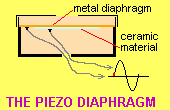 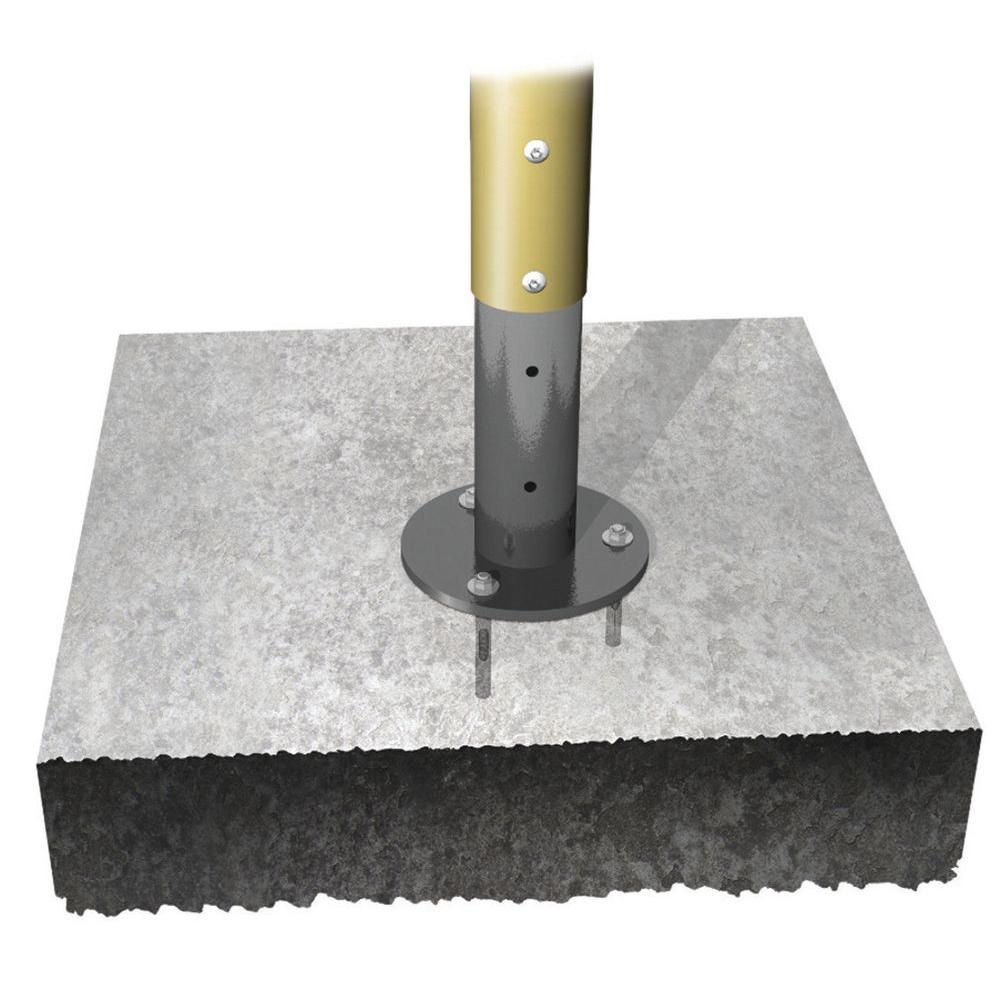 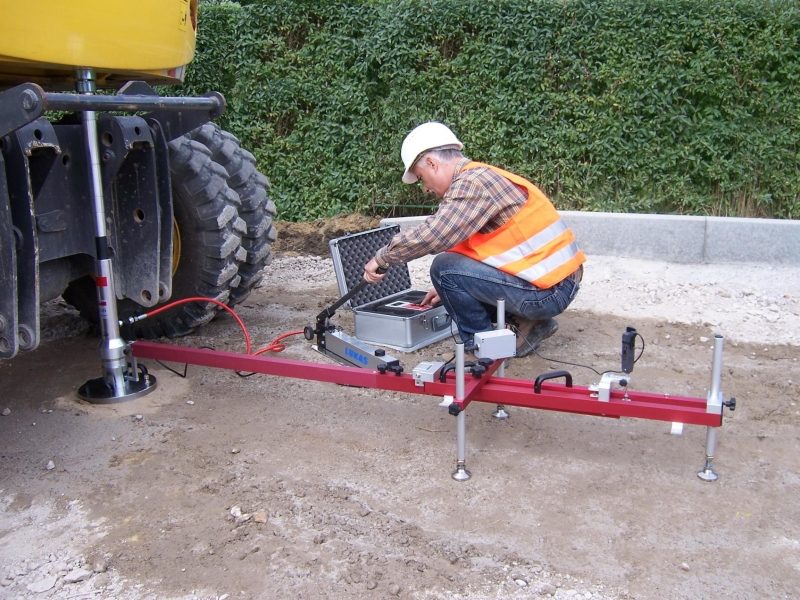 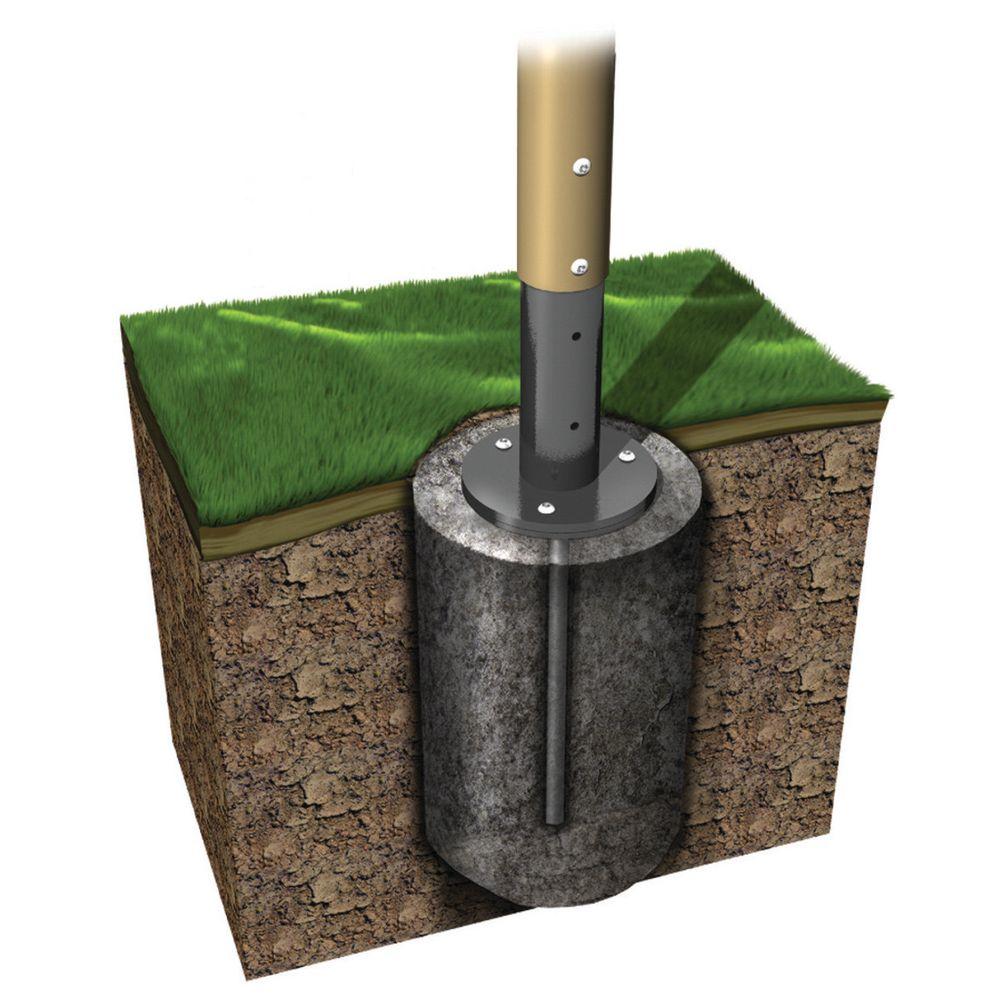 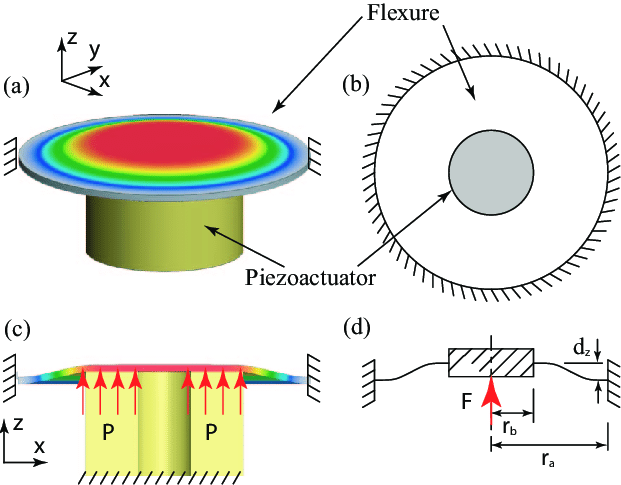 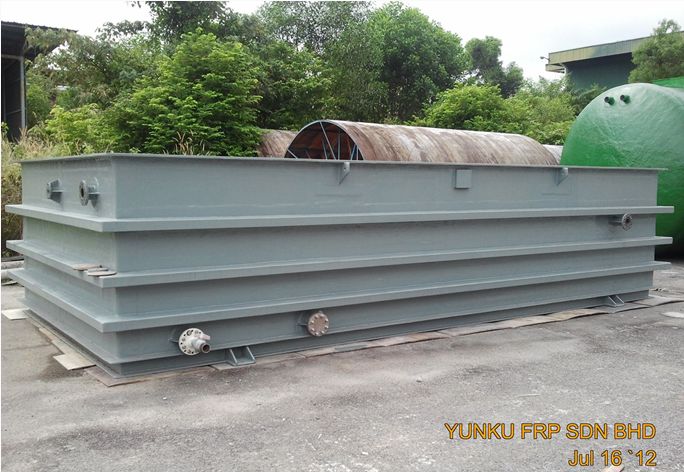 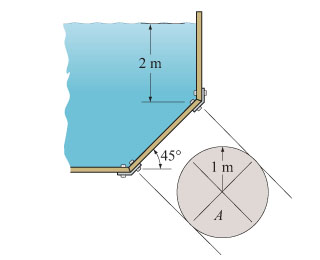 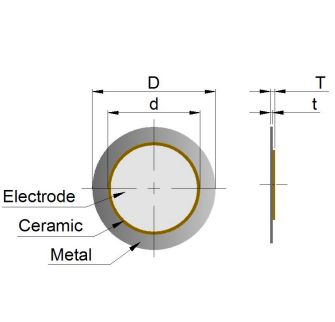 Fuente: http://www2.caminos.upm.es
Fuente: http://www.yunkufrp.com
Fuente: https://www.researchgate.net
4
[Speaker Notes: http://www.yunkufrp.com]
Usos de Placas Circulares Anulares
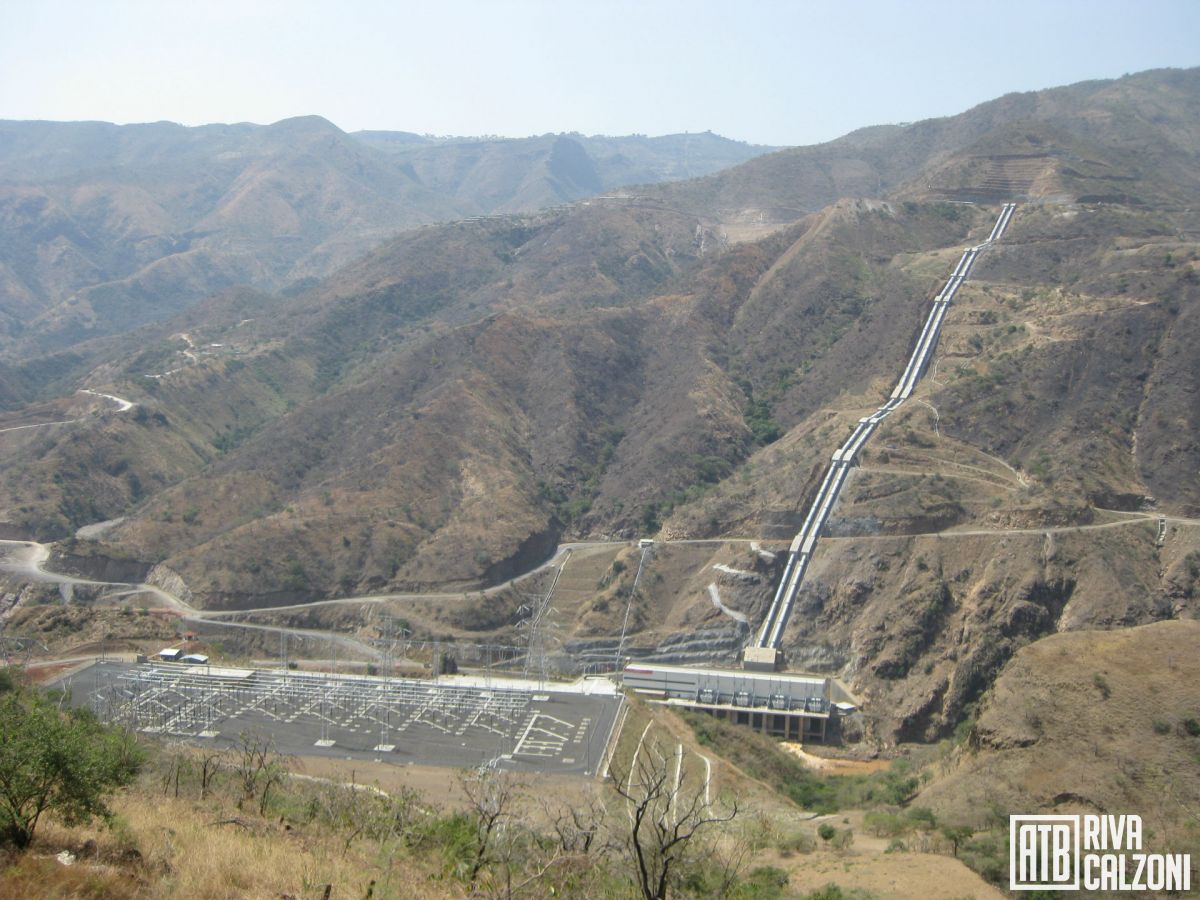 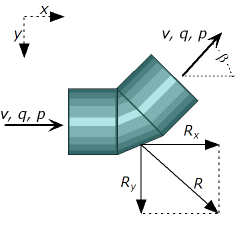 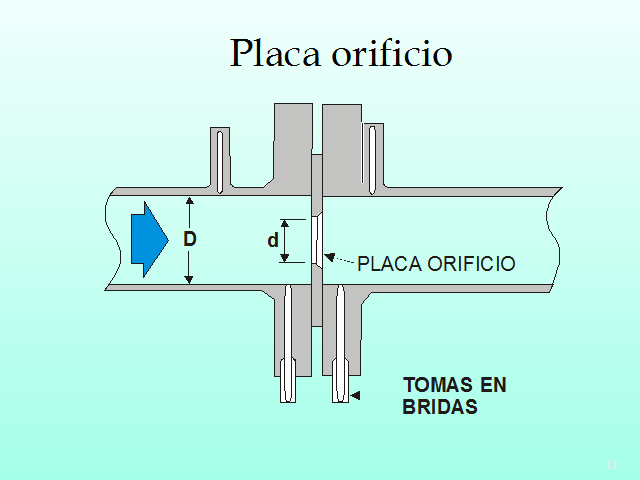 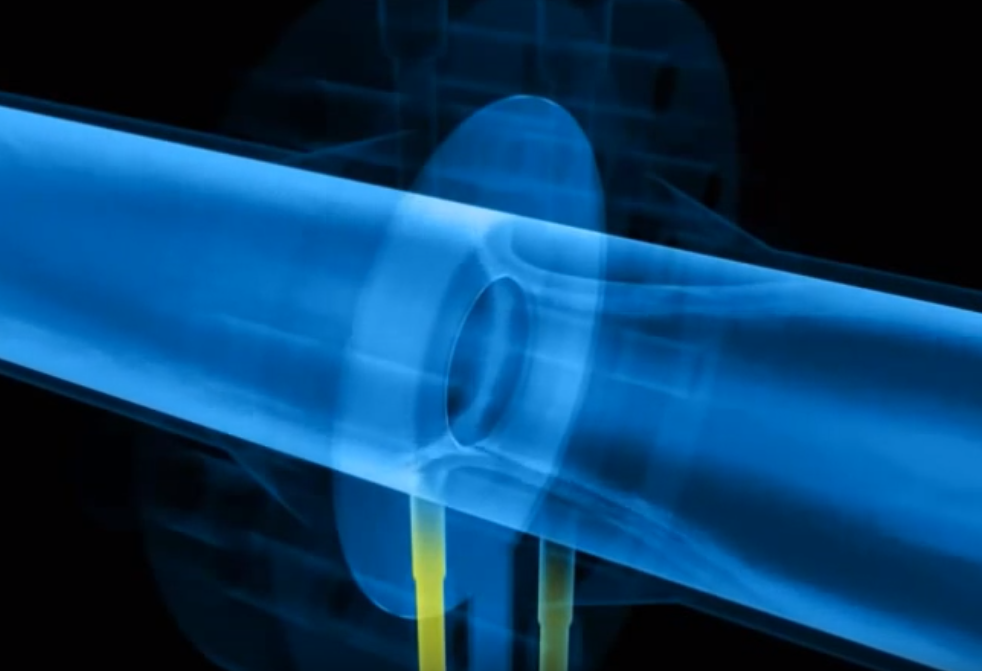 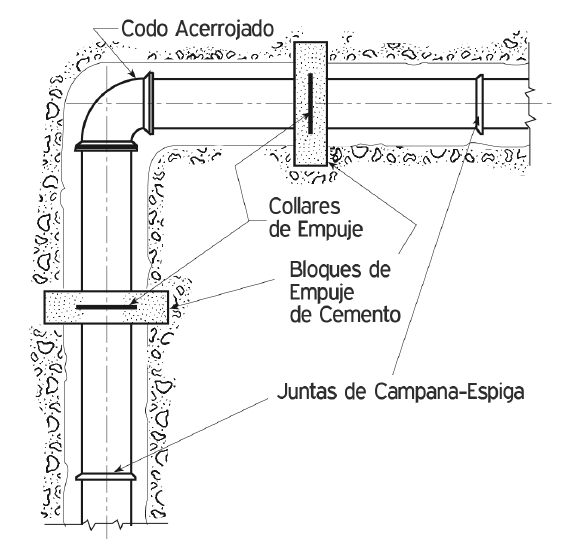 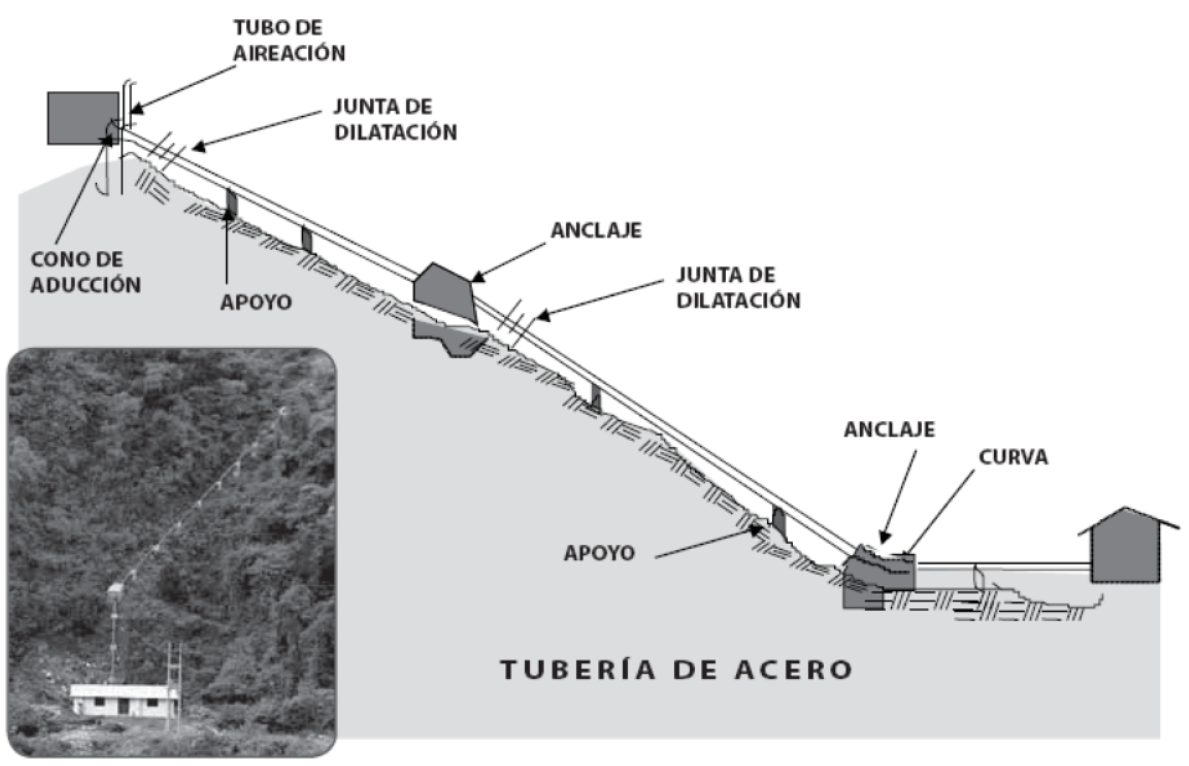 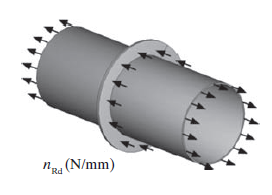 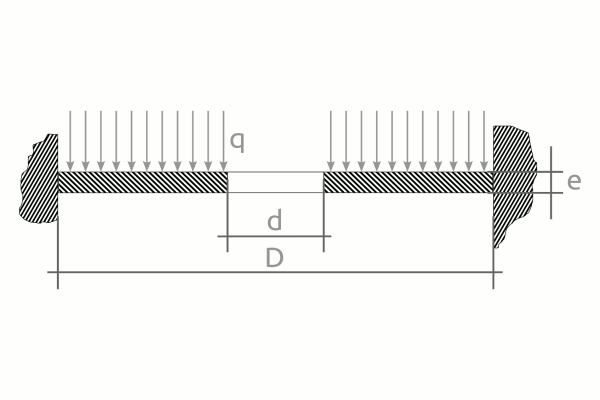 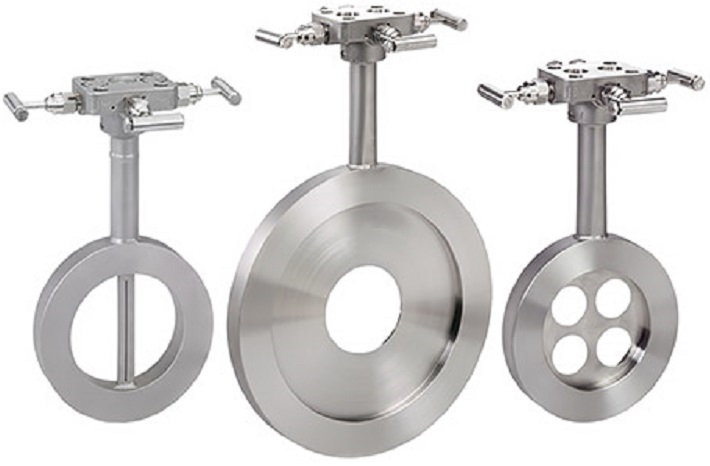 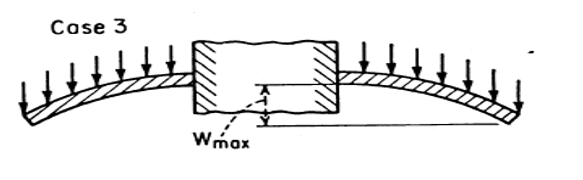 Fuente: AWWA Steel Pipe Manual
Fuente: https://lorenzocarbonell.com
Fuente: https://www.researchgate.net
Fuente: https://www.atbrc.com
5
Diseño de Placas Circulares Anulares
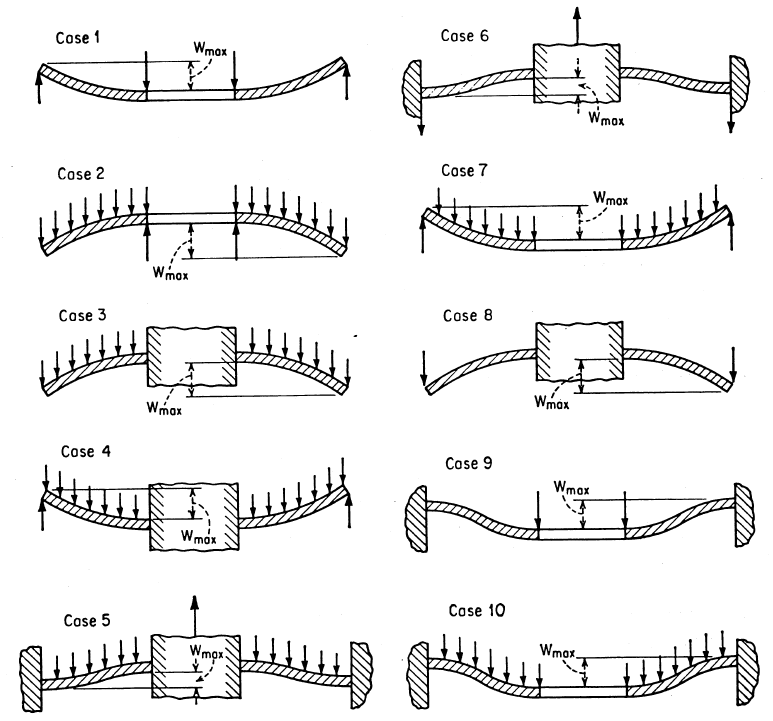 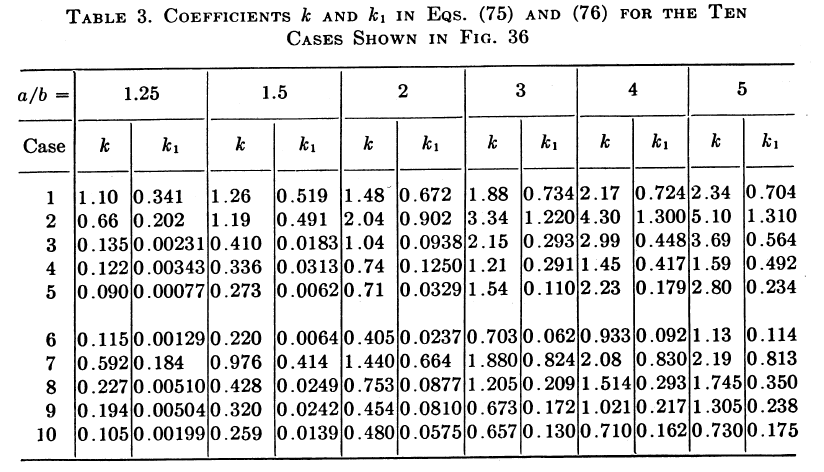 Fuente: Timoshenko, S. & Woinowsky S., 1959
6
[Speaker Notes: Cabe recalcar que no existen coeficientes para una relacion menor a a/b<1.25, necesarios en donde las cargas aplicadas no son tan altas.]
OBJETIVO GENERAL
7
[Speaker Notes: L]
OBJETIVOS ESPECÍFICOS
Realizar una simulación numérica para cada caso con sus respectivas condiciones de frontera.
Analizar la convergencia y estudio del mallado con la finalidad de optimizar el costo computacional y obtener soluciones confiables.
Analizar las variables que influyen en los coeficientes para cada caso.
8
OBJETIVOS ESPECÍFICOS
Ensayar un caso particular de manera experimental para comprobar los resultados obtenidos.
Determinar los posibles errores que se pueden generar en los diferentes métodos de análisis.
Identificar aplicaciones tecnológicas para el uso de la optimización de recursos al seleccionar un coeficiente más aproximado a la realidad.
9
FUNDAMENTO TEÓRICO
Elemento estructural plano y delgado.
Está cargado por fuerzas normales a su plano medio.
Su comportamiento se modeliza por el desplazamiento de su plano medio (Teoría clásica de placas).
El esfuerzo que predomina es el de flexión.
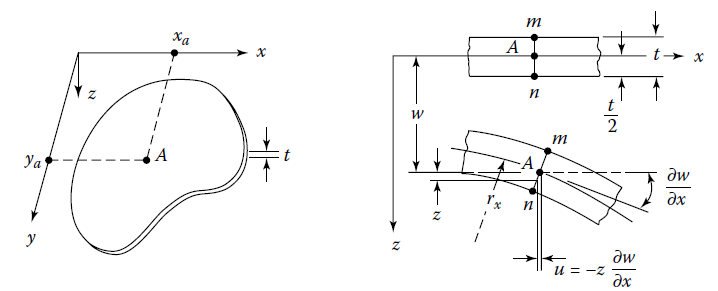 Fuente: (Chandrashekhara, 2001)
10
Teoría Clásica de Placas
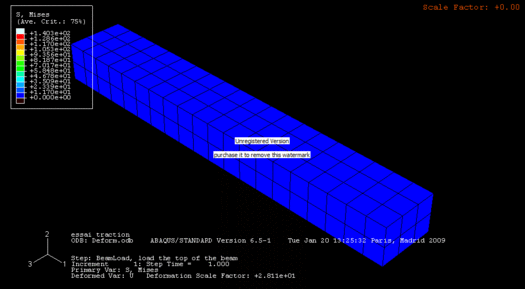 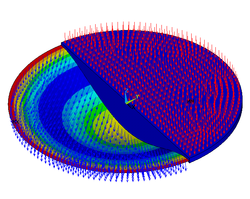 11
Hipótesis de Kirchhoff-Love
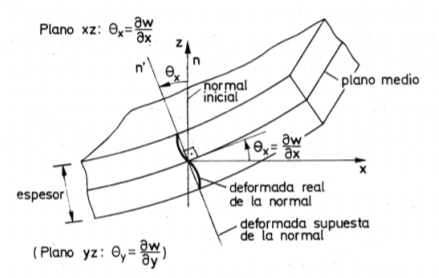 Fuente: (Análisis de placas y lámina, s.f.)
12
[Speaker Notes: Con las consideraciones de que es una placa delgada.
Material isotroico
Medio elástico lineal
H es menor a 1/5 de su longitud efectiva.]
Hipótesis de Kirchhoff-Love
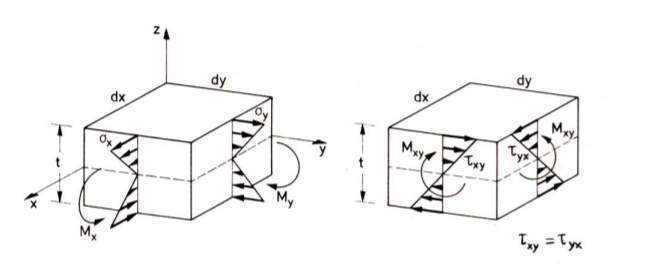 Fuente: (Análisis de placas y lámina, s.f.)
13
[Speaker Notes: Con las consideraciones de que es una placa delgada.
Material isotroico
Medio elástico lineal
H es menor a 1/5 de su longitud efectiva.]
Hipótesis de Kirchhoff-Love
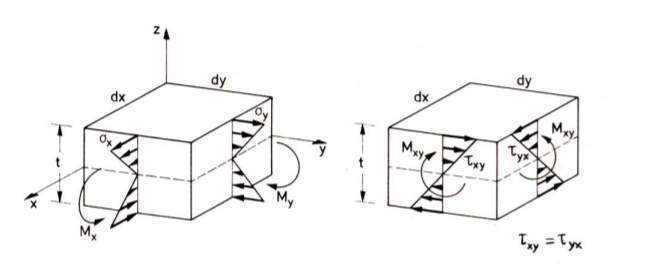 Fuente: (Análisis de placas y lámina, s.f.)
14
Flexión Estática Axisimétrica en Placas Circulares Isotrópicas
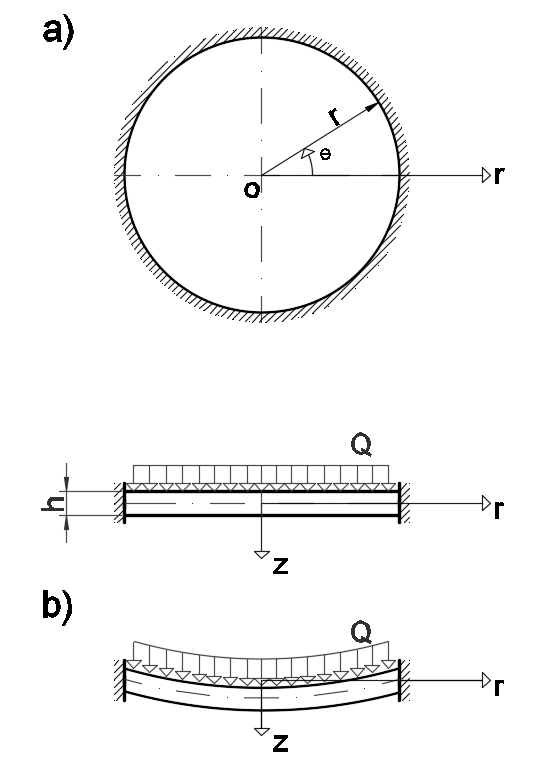 Flexión Axisimétrica de una Placa Circular de Espesor Constante
Coordenadas cilíndricas.
Provocada por una carga axisimétrica.
Genera que la deflexión de la superficie media, también sea simétrica. 
En todos los puntos igualmente distantes del centro de la placa, las deflexiones serán las mismas.
15
[Speaker Notes: Es suficiente considerar una sección diametral a través de su eje de simetría para calcular deflexiones y esfuerzos.]
Flexión Estática Axisimétrica en Placas Circulares Isotrópicas
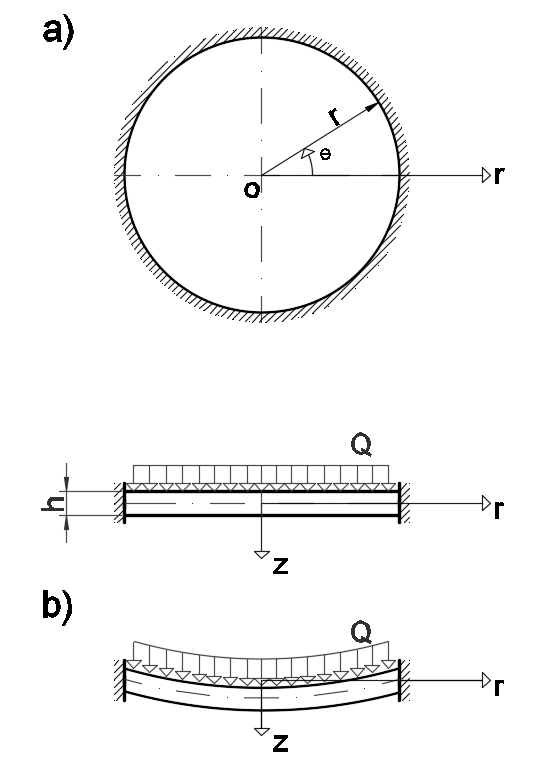 Condición de Flexión Axisimétrica
16
[Speaker Notes: Es suficiente considerar una sección diametral a través de su eje de simetría para calcular deflexiones y esfuerzos.]
Flexión Estática Axisimétrica en Placas Circulares Isotrópicas
Analizando un punto A
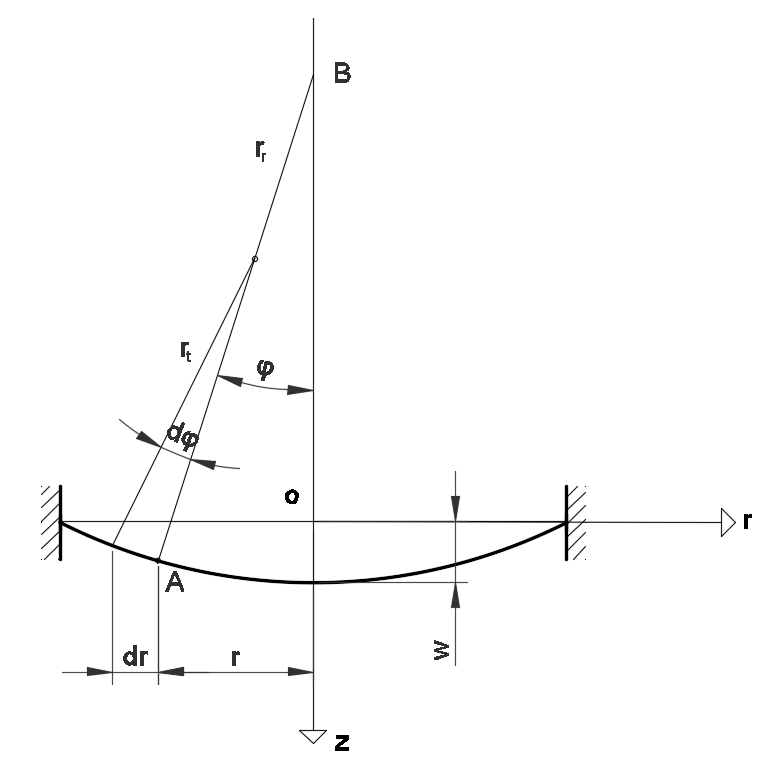 17
[Speaker Notes: Es suficiente considerar una sección diametral a través de su eje de simetría para calcular deflexiones y esfuerzos.]
Flexión Estática Axisimétrica en Placas Circulares Isotrópicas
Deformaciones Unitarias
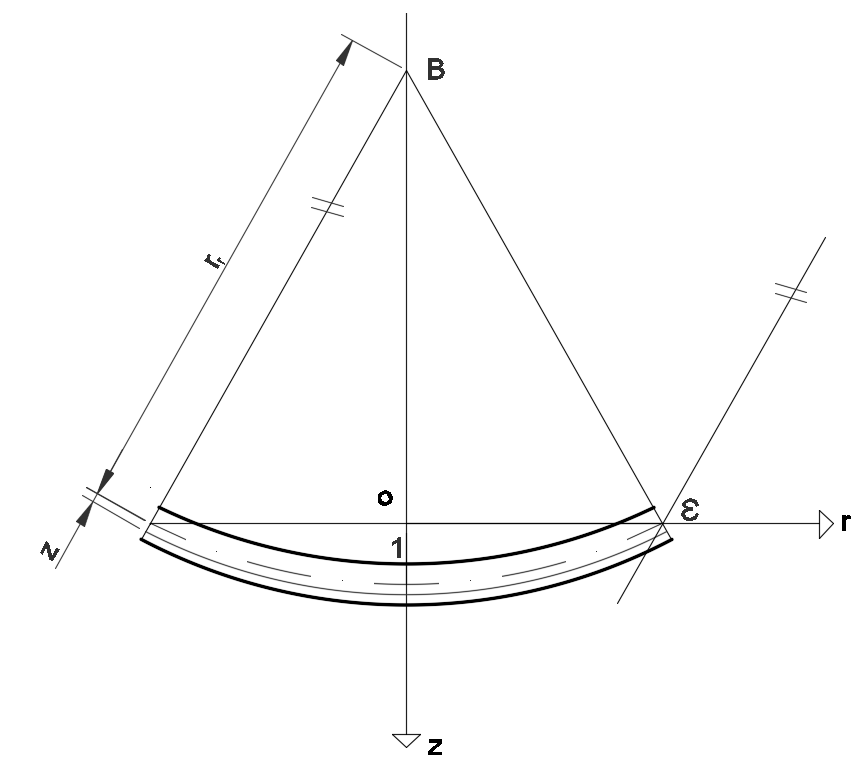 18
[Speaker Notes: Es suficiente considerar una sección diametral a través de su eje de simetría para calcular deflexiones y esfuerzos.]
Flexión Estática Axisimétrica en Placas Circulares Isotrópicas
Ley Generalizada de Hooke – Estado Plano de Tensiones
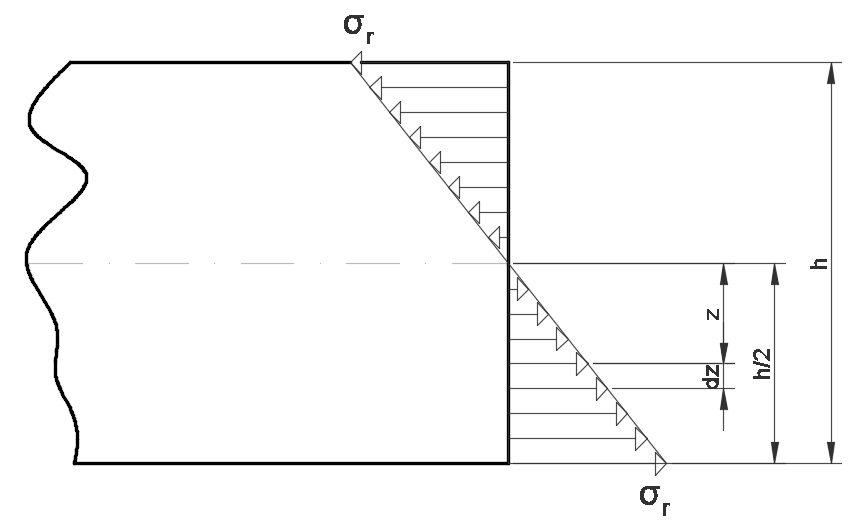 19
[Speaker Notes: Es suficiente considerar una sección diametral a través de su eje de simetría para calcular deflexiones y esfuerzos.]
Flexión Estática Axisimétrica en Placas Circulares Isotrópicas
Momentos Flectores en los Bordes de la Placa
20
[Speaker Notes: Es suficiente considerar una sección diametral a través de su eje de simetría para calcular deflexiones y esfuerzos.]
Flexión Estática Axisimétrica en Placas Circulares Isotrópicas
Máximos Esfuerzos en una Placa Circular Cargada Axisimétricamente
Ley Generalizada de Hooke 
+ 
Momentos Flectores
Evaluando en límites de la placa
21
[Speaker Notes: Es suficiente considerar una sección diametral a través de su eje de simetría para calcular deflexiones y esfuerzos.]
Flexión Estática Axisimétrica en Placas Circulares Isotrópicas
Equilibrio de un Elemento Diferencial de la Placa
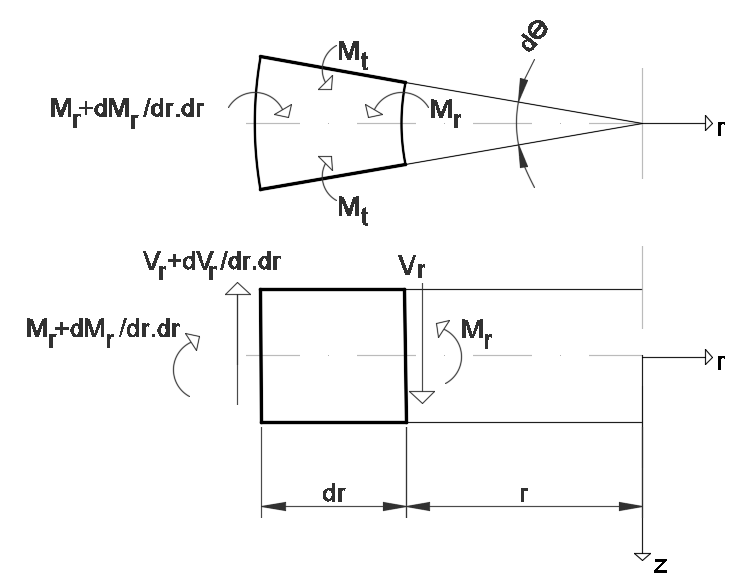 Ecuación de Gobierno Diferencial de Deflexión en una Placa Circular
22
[Speaker Notes: Es suficiente considerar una sección diametral a través de su eje de simetría para calcular deflexiones y esfuerzos.]
Casos Prácticos y Coeficientes k Y k1
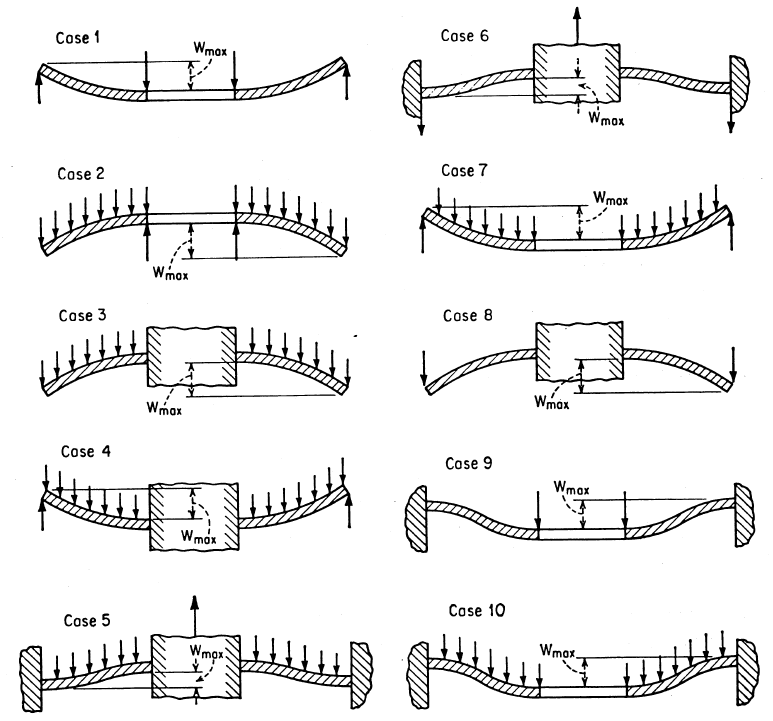 Fuente: Timoshenko, S. & Woinowsky S., 1959
23
Casos Prácticos y Coeficientes k Y k1
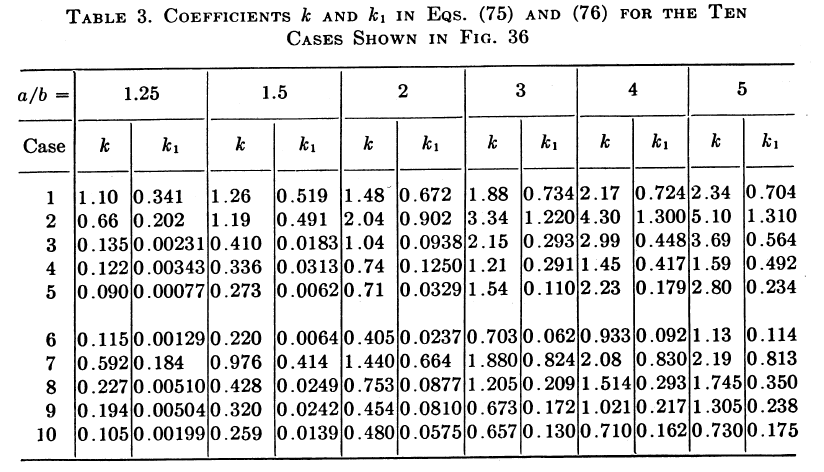 Fuente: Timoshenko, S. & Woinowsky S., 1959
24
Simulaciones Numéricas
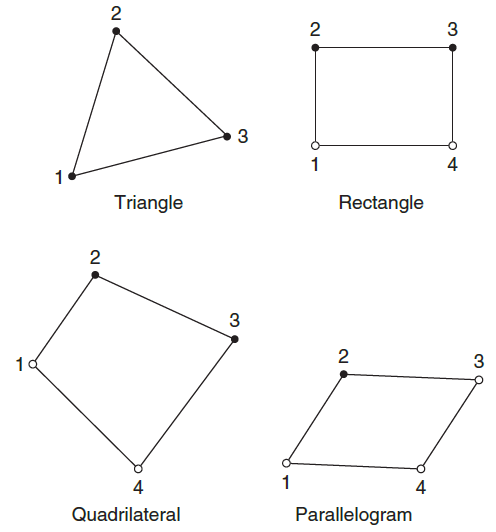 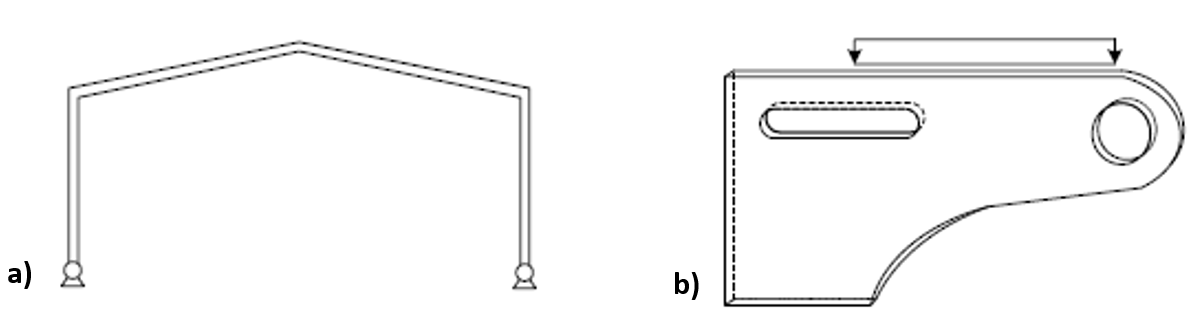 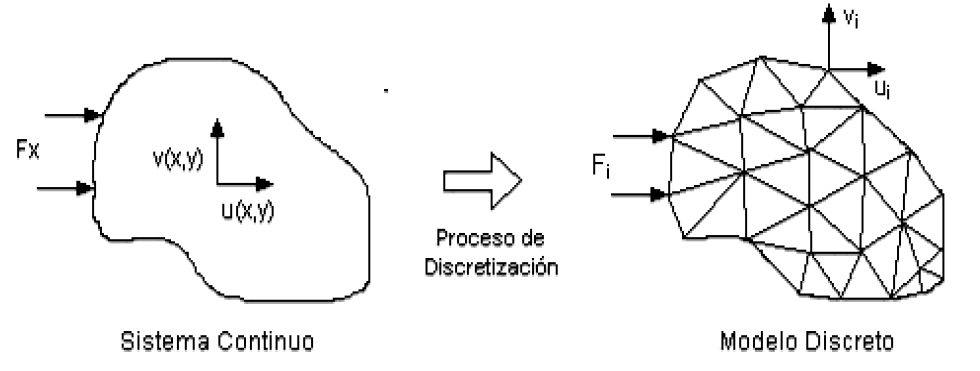 Fuente: (RAO, 2011)
Fuente: (Hutton, 2004)
Fuente: (Celigüeta Lizarza J. T., 2011)
25
Simulaciones Numéricas
26
VALIDACIÓN Y DETERMINACIÓN DE COEFICIENTES NUEVOS
27
Soluciones Analíticas
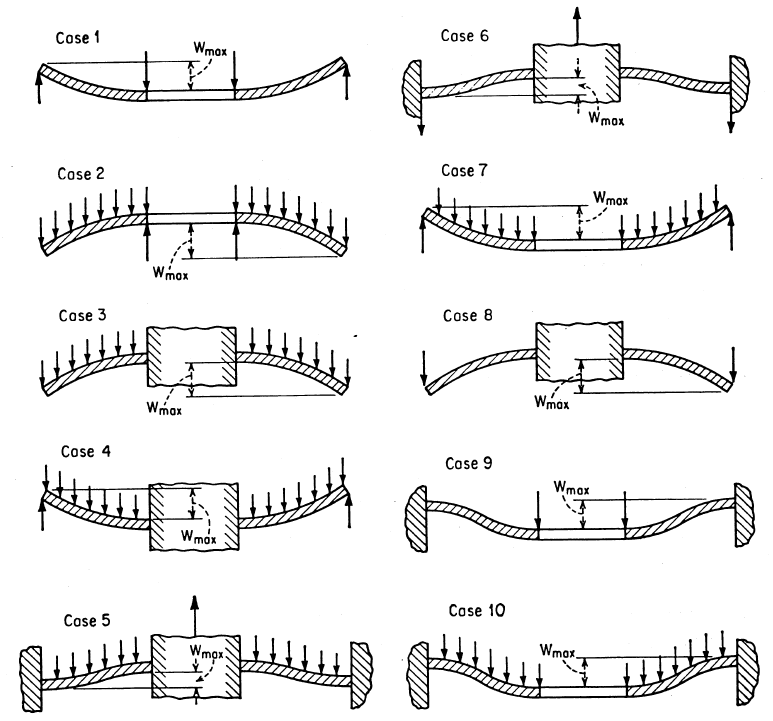 28
Soluciones Analíticas-Caso 3
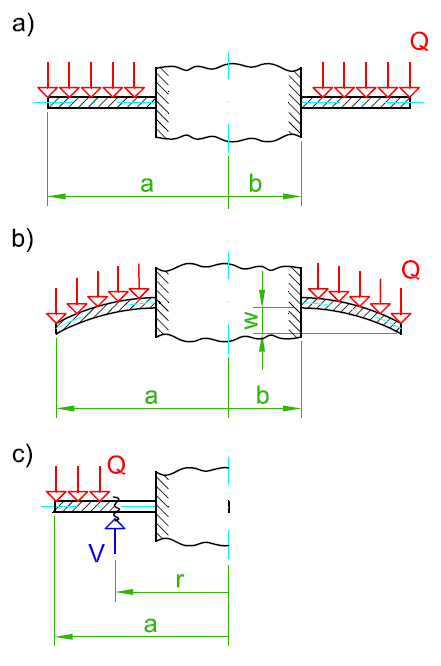 29
Soluciones Analíticas-Caso 3
BCS
1.
2.
3.
30
Soluciones Analíticas-Caso 3
Ecuación de la Pendiente en Cualquier Punto de la Placa
Ecuación de la Deflexión en Cualquier Punto de la Placa
31
Soluciones Analíticas-Caso 3
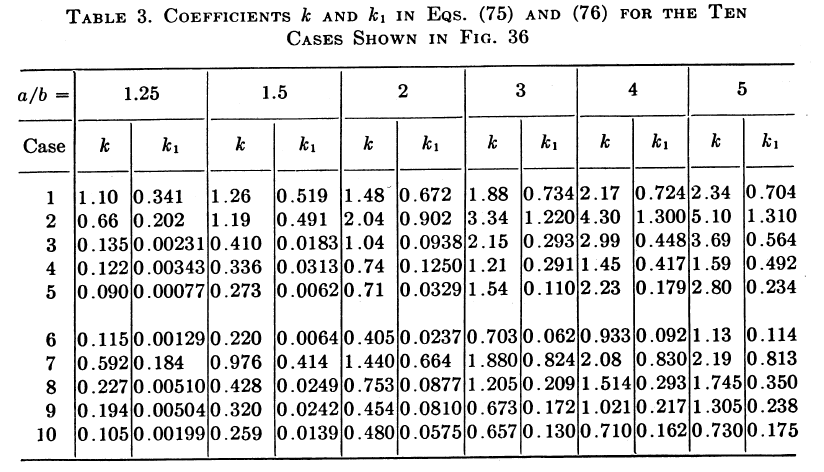 Extrapolación de Coeficientes
Material de la placa:

Las nuevas relaciones:
Extrapolación de Coeficiente k1 para Deflexión
32
Soluciones Analíticas-Caso 3
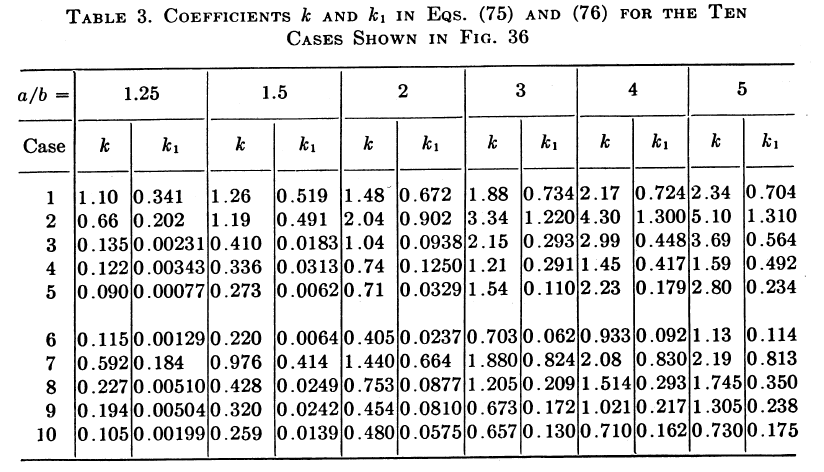 Extrapolación de Coeficiente k para Esfuerzo
33
Soluciones Analíticas-Caso 3
34
Soluciones Analíticas-Caso 3
35
Soluciones Analíticas-Caso 3
36
Simulaciones Numéricas
Análisis de Mallado y Elemento Finito
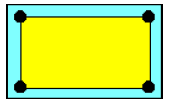 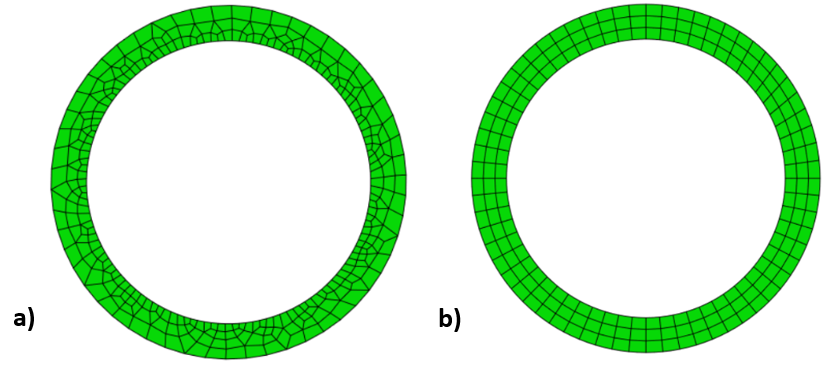 2D Tipo Cáscara 4 Nodos
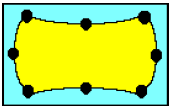 2D Tipo Cáscara 8 Nodos
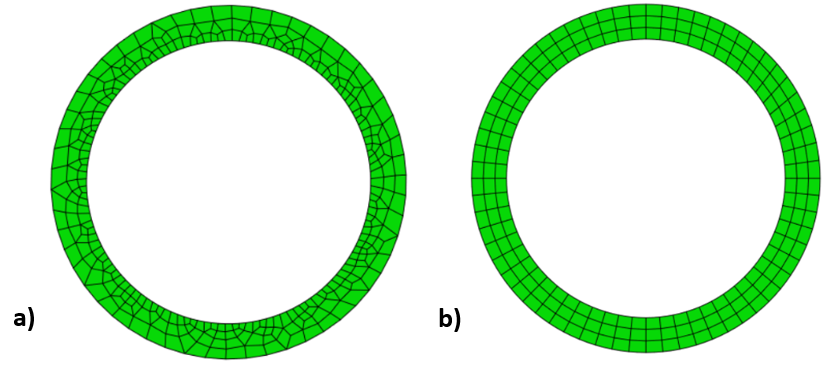 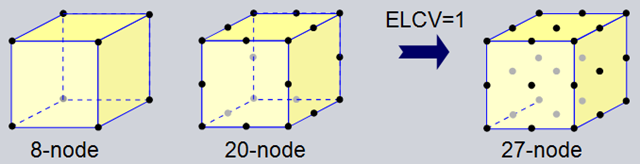 3D Tipo Hexaedro 20 Nodos
37
Simulaciones Numéricas
38
Simulaciones Numéricas
Convergencia de Coef. k y k1 del caso 3 en a/b=1.25, con diferentes elementos finitos utilizando una Malla Estructurada
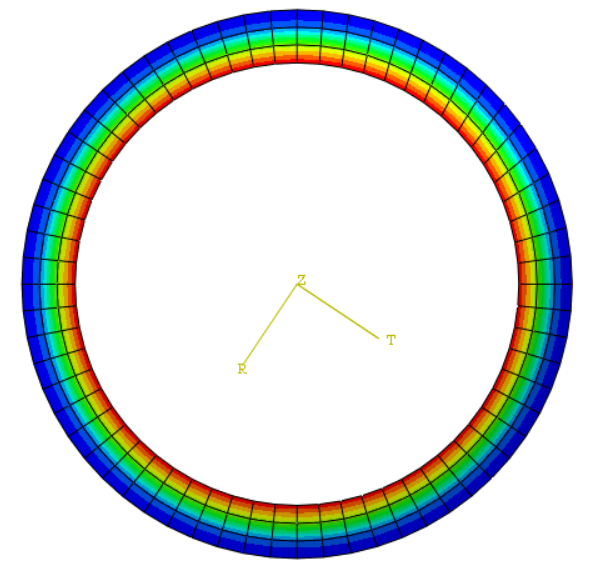 39
Simulaciones Numéricas
Convergencia de Coef. k y k1 del caso 3 en a/b=1.25, con diferentes elementos finitos utilizando una Mallado Libre
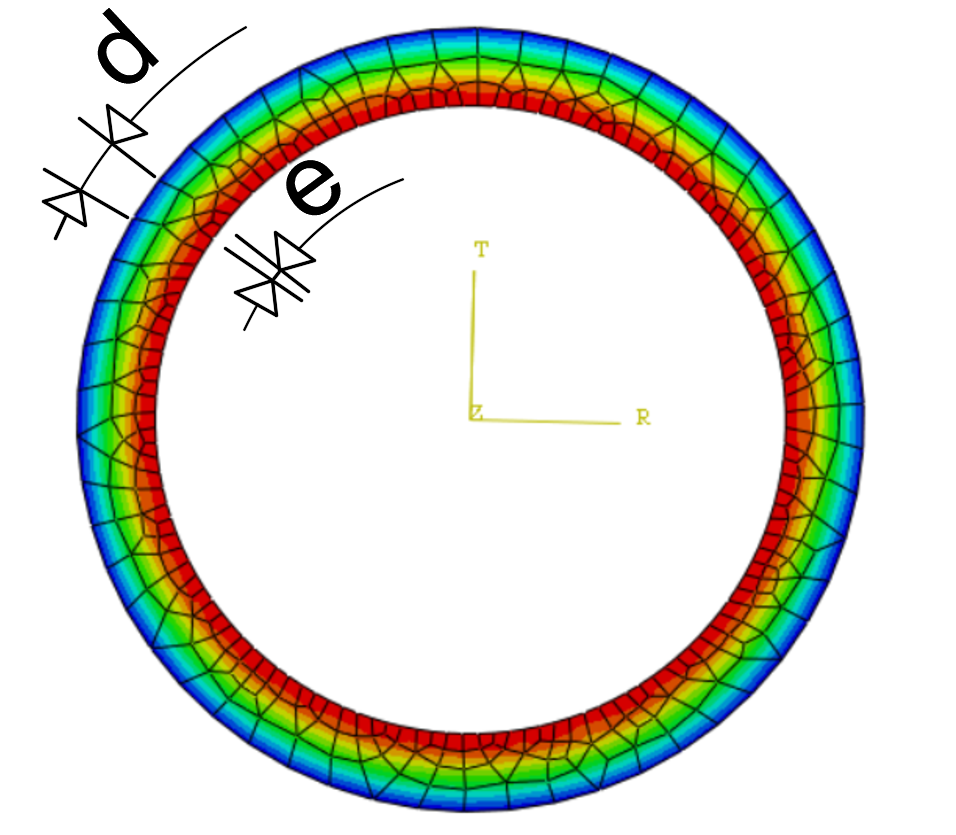 40
Simulaciones Numéricas
Comparación del Mejor Mallado y Elemento Finito
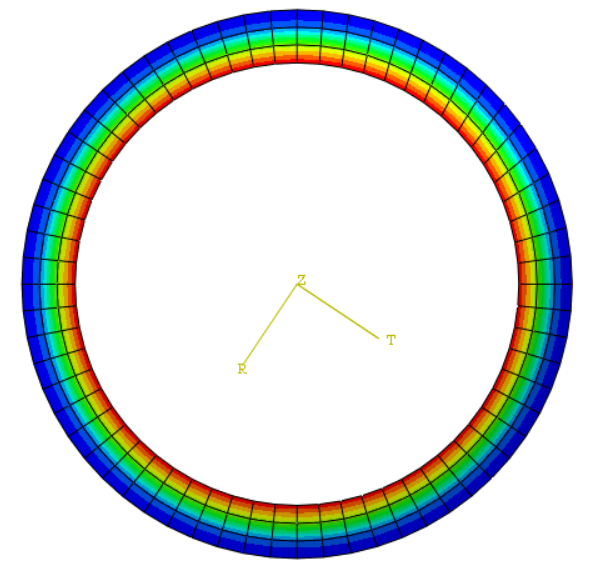 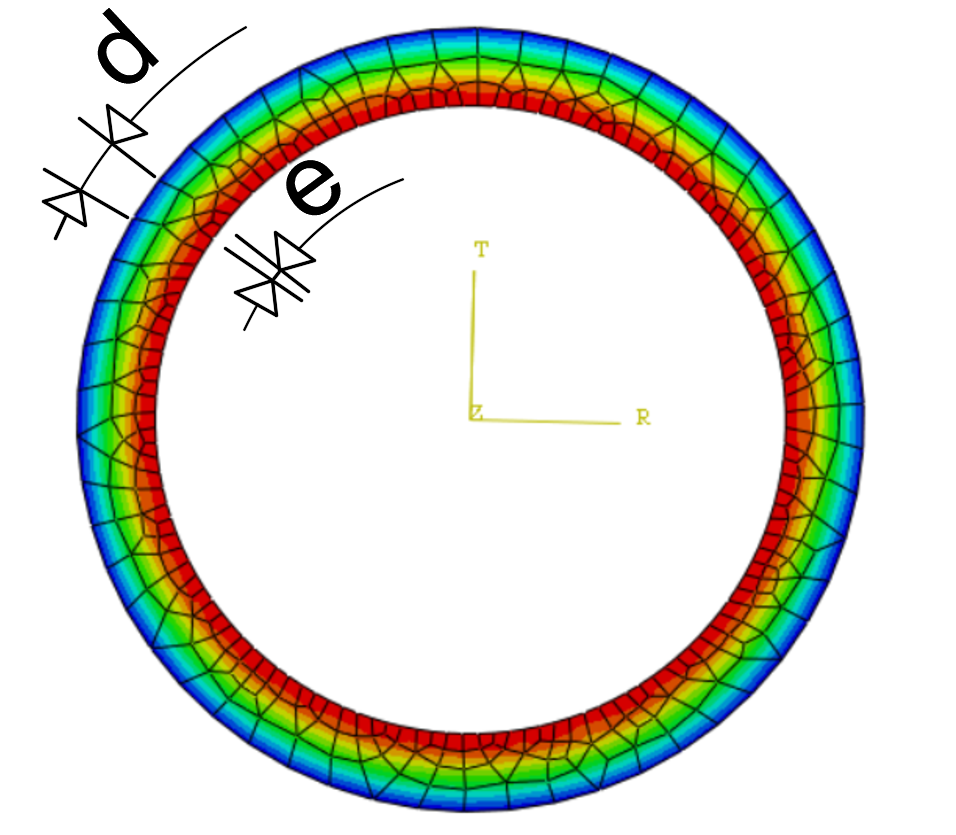 41
Simulaciones Numéricas
Análisis de convergencia y error de los coeficientes k y k1 determinados por FEM para a/b=1.2, del caso 3
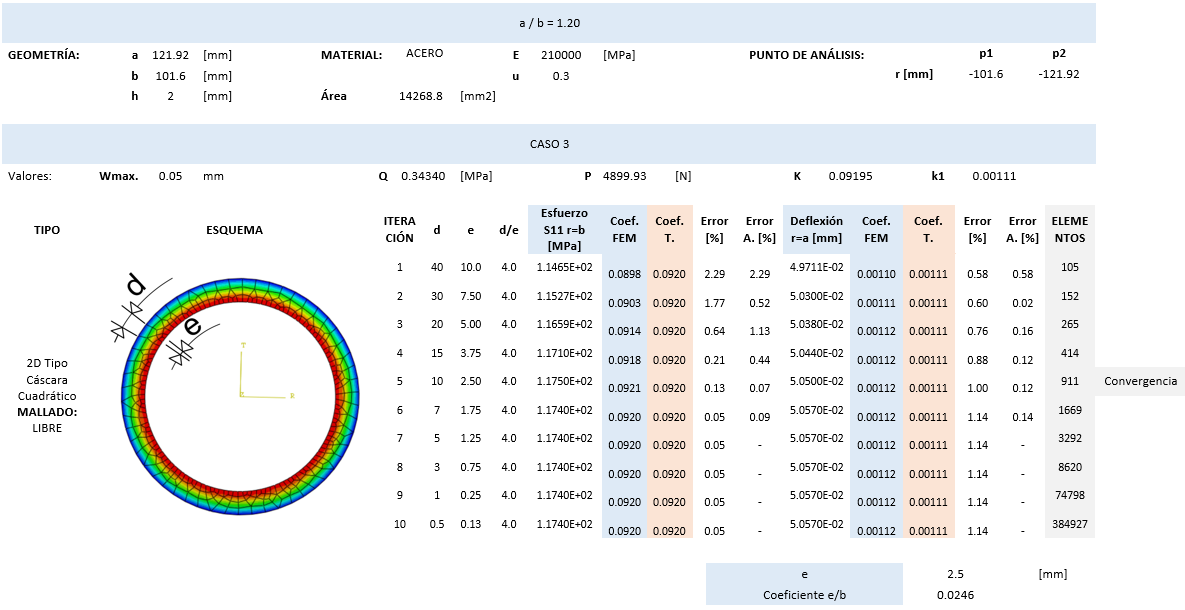 42
Simulaciones Numéricas
Convergencia de Coef. k y k1 del caso 3 en a/b=1.2, utilizando un Mallado Libre con d/e=4.
43
Simulaciones Numéricas
44
PRUEBAS Y EXPERIMENTACIÓN
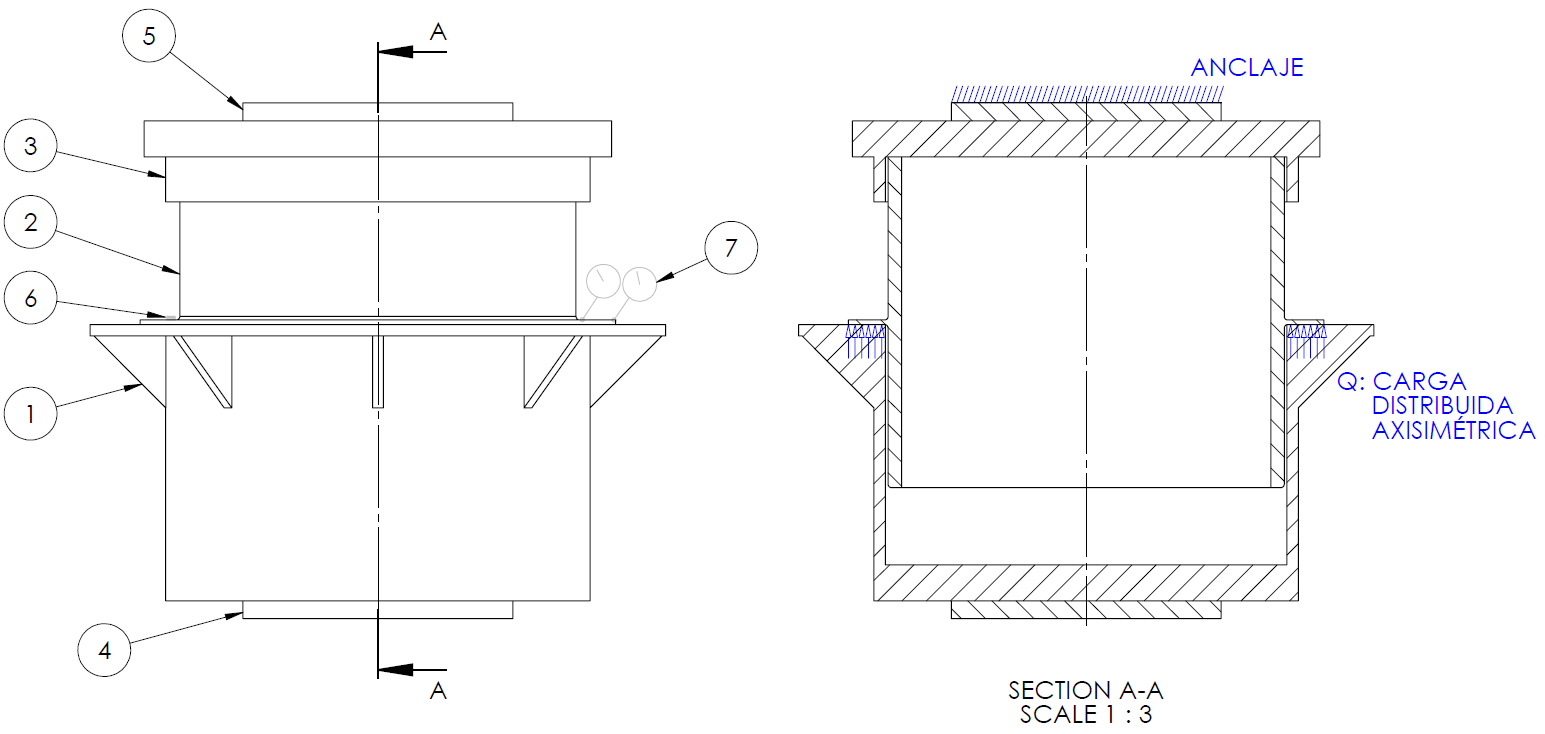 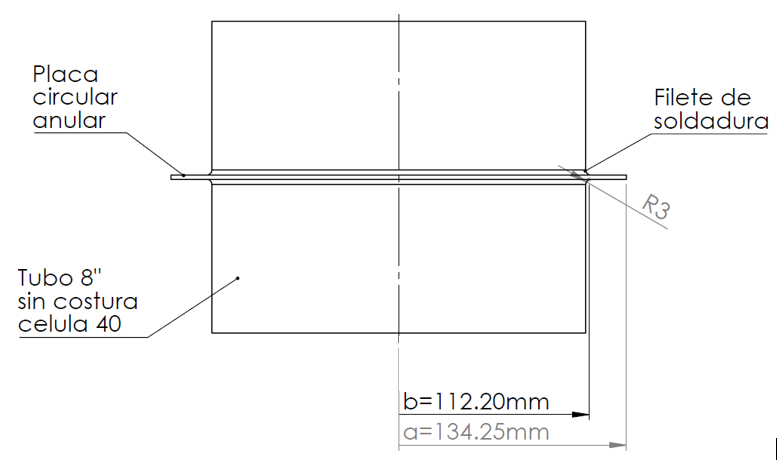 45
Metodología para la Preparación de Pruebas
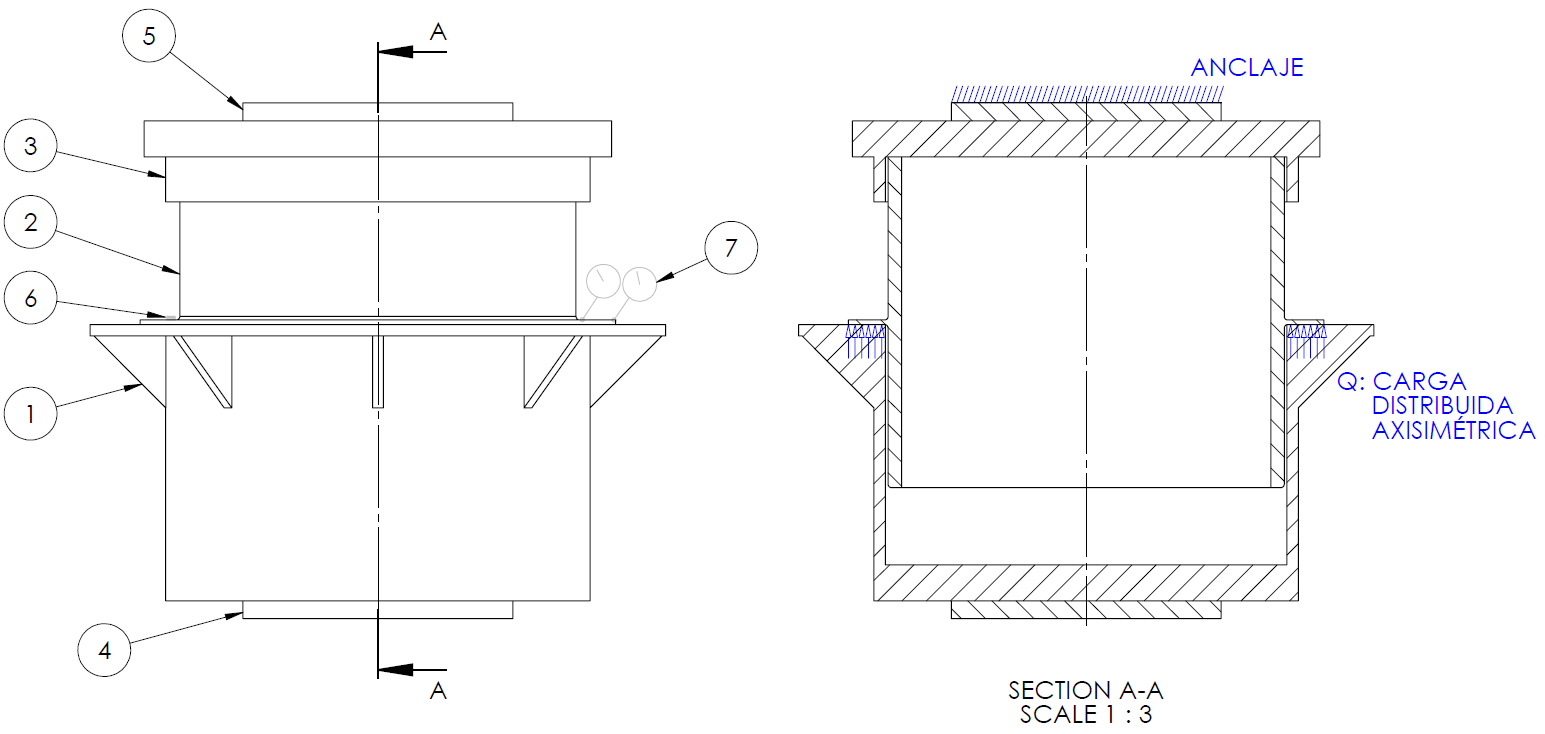 46
Metodología para la Preparación de Pruebas
47
Metodología para la Preparación de Pruebas
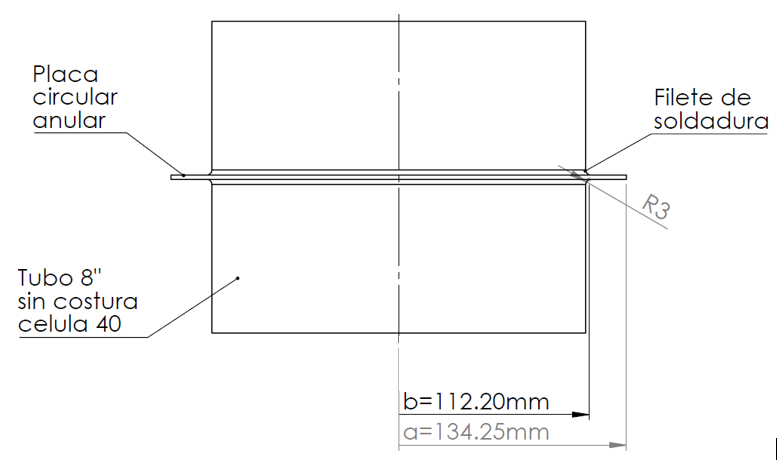 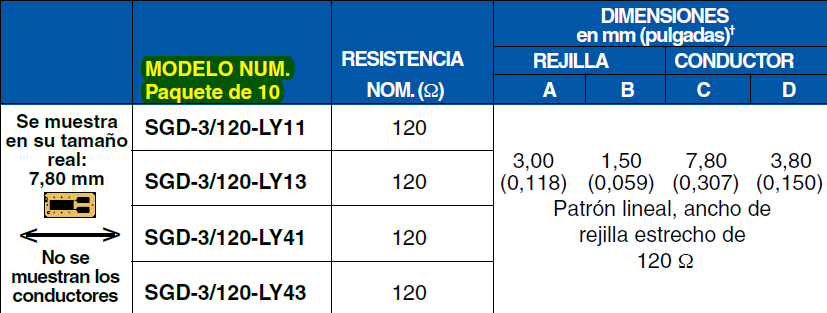 48
Metodología para la Preparación de Pruebas
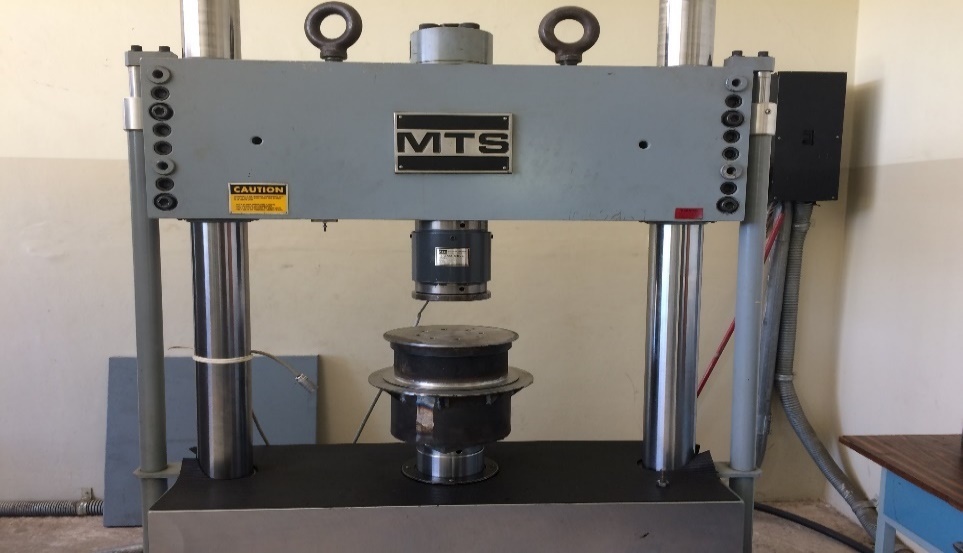 49
Metodología para la Preparación de Pruebas
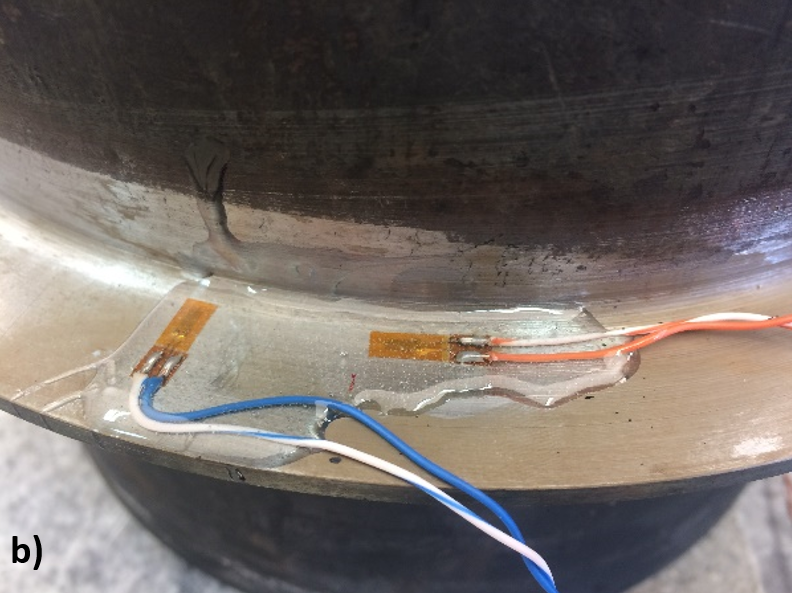 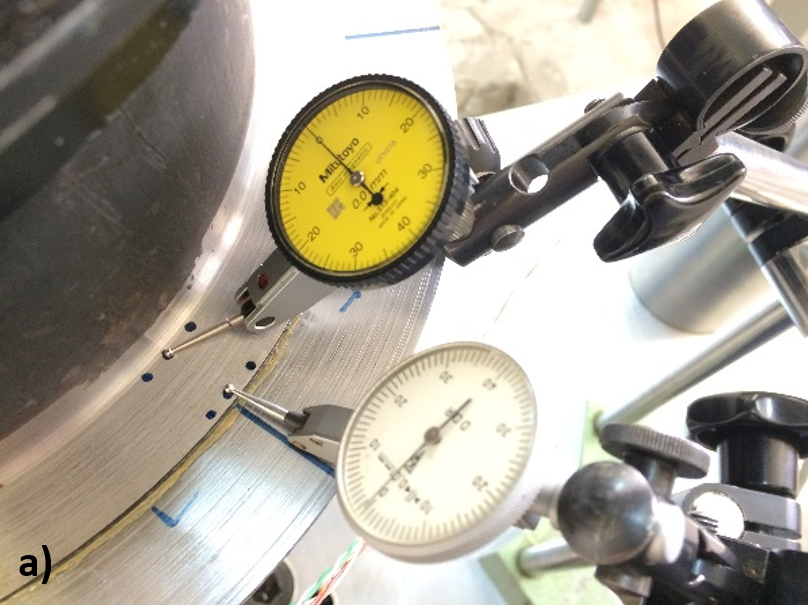 50
Metodología para la Preparación de Pruebas
51
Fabricación de Probetas y Soportes
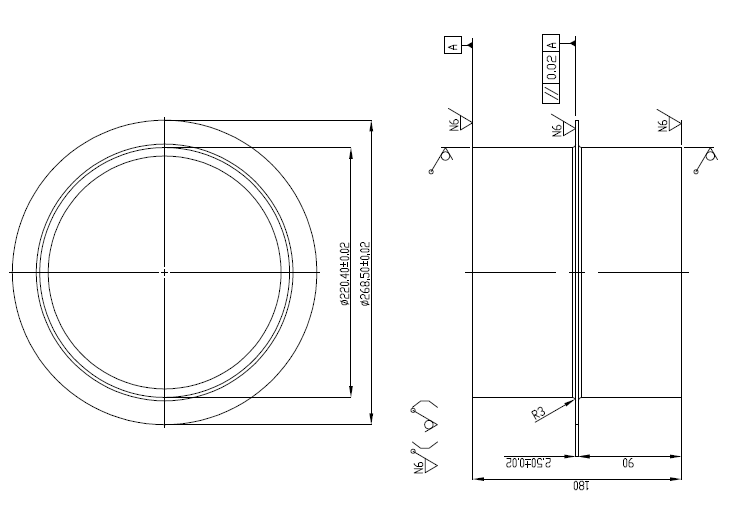 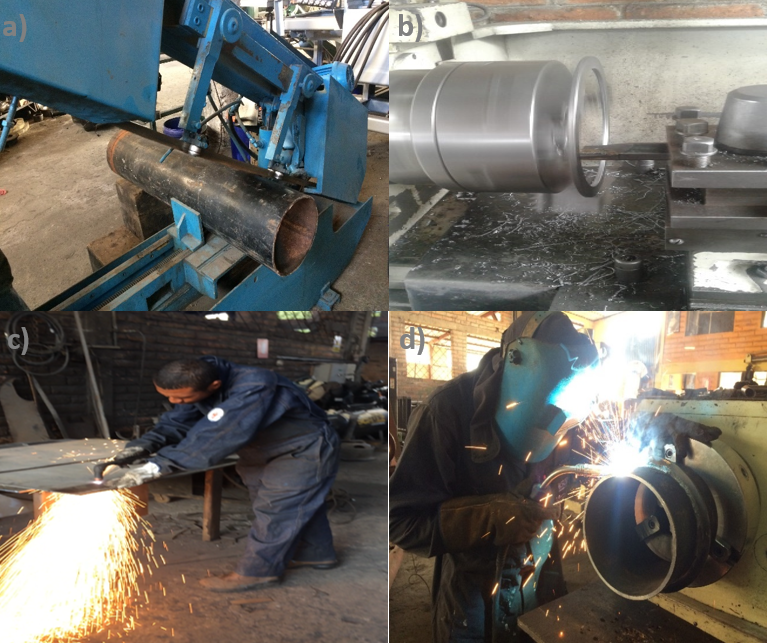 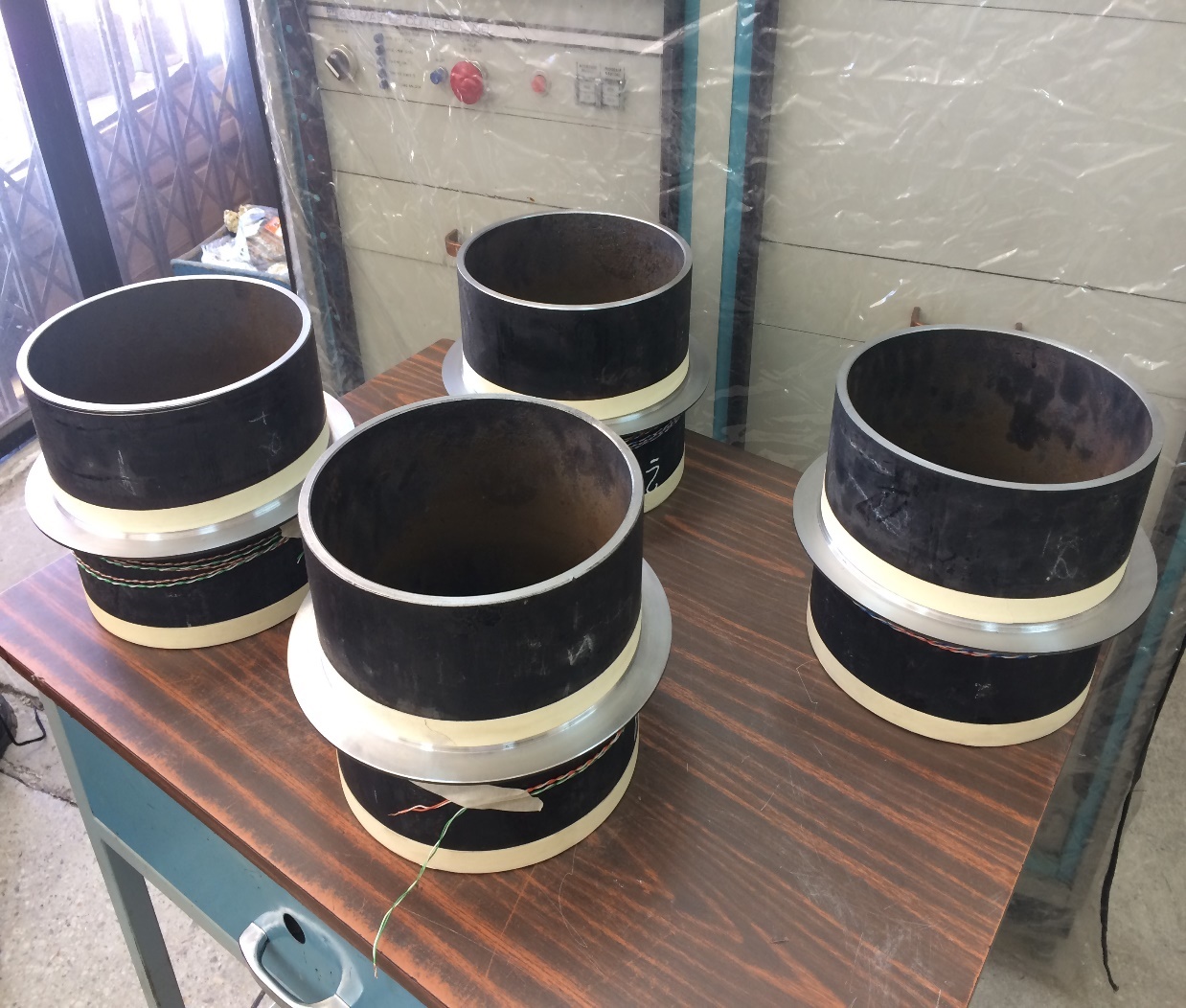 52
Ubicación y colocación de Strain Gages
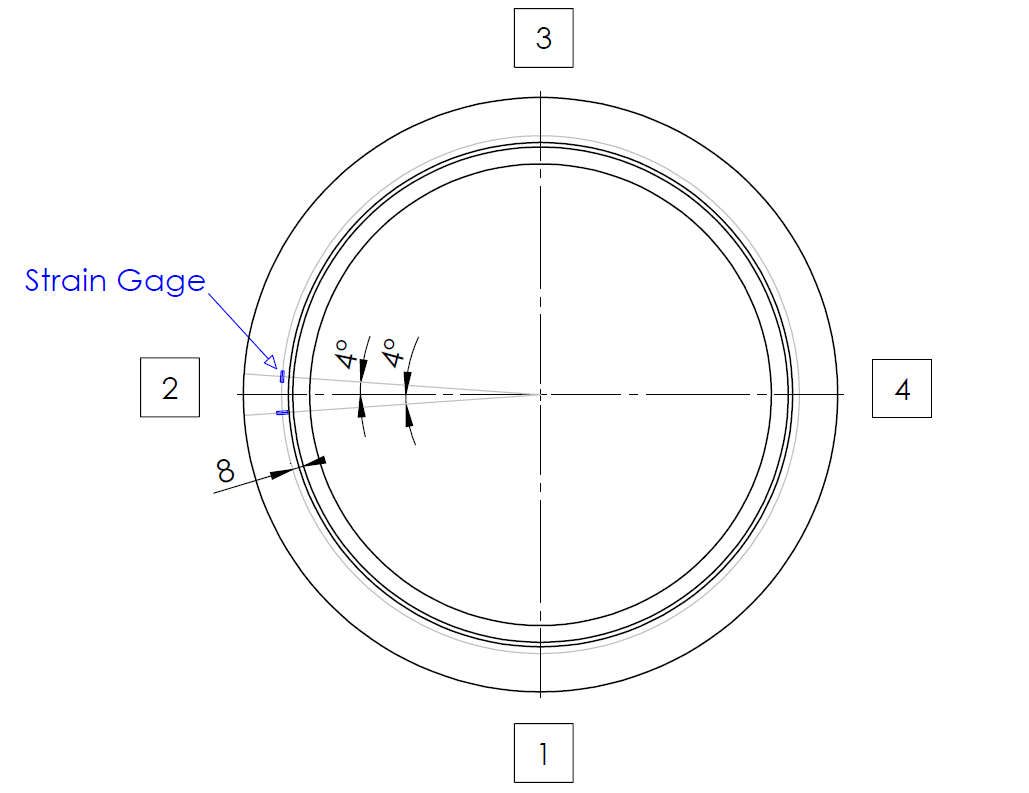 53
Procedimiento Experimental
54
Procedimiento Experimental
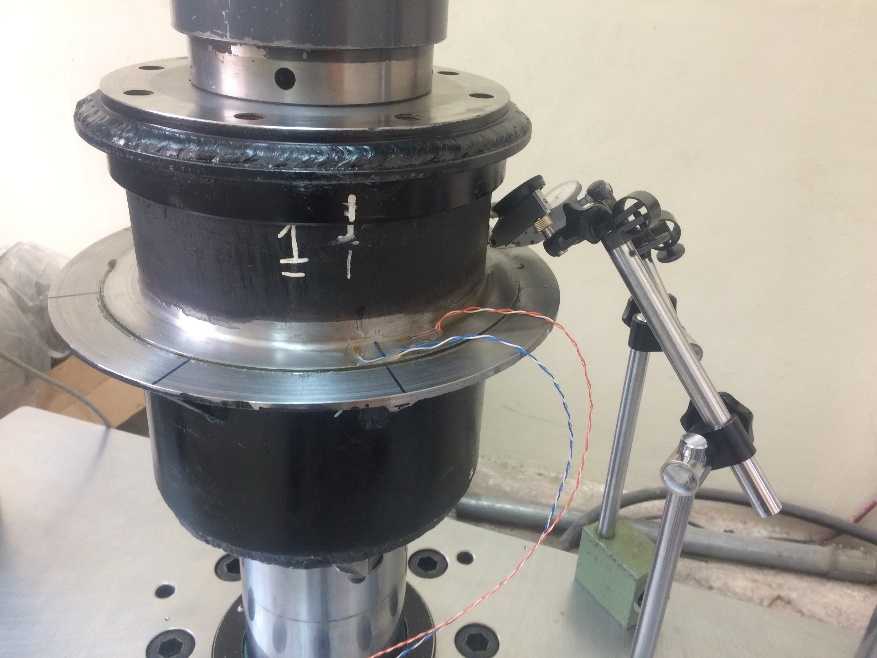 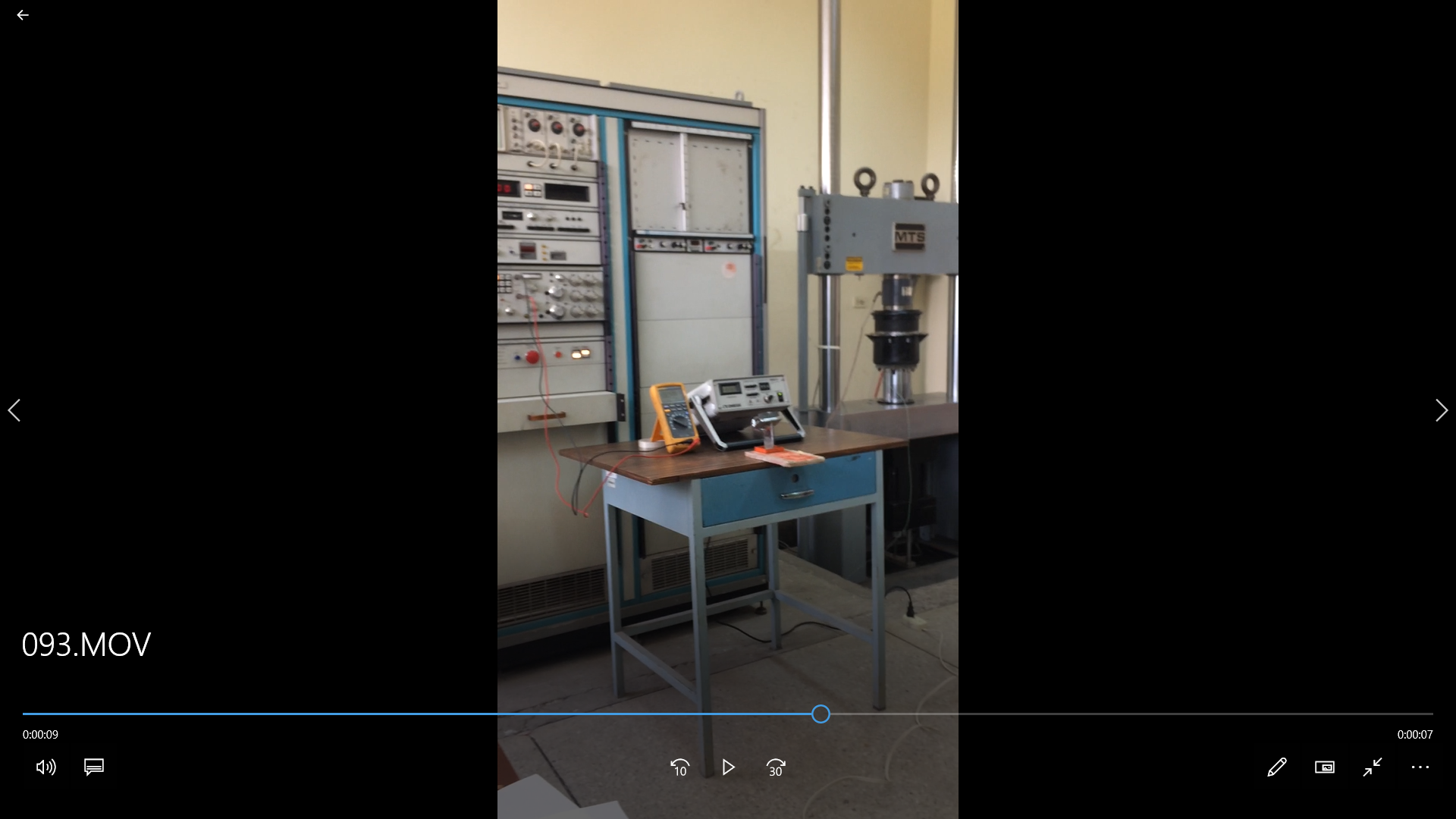 55
Procedimiento Experimental
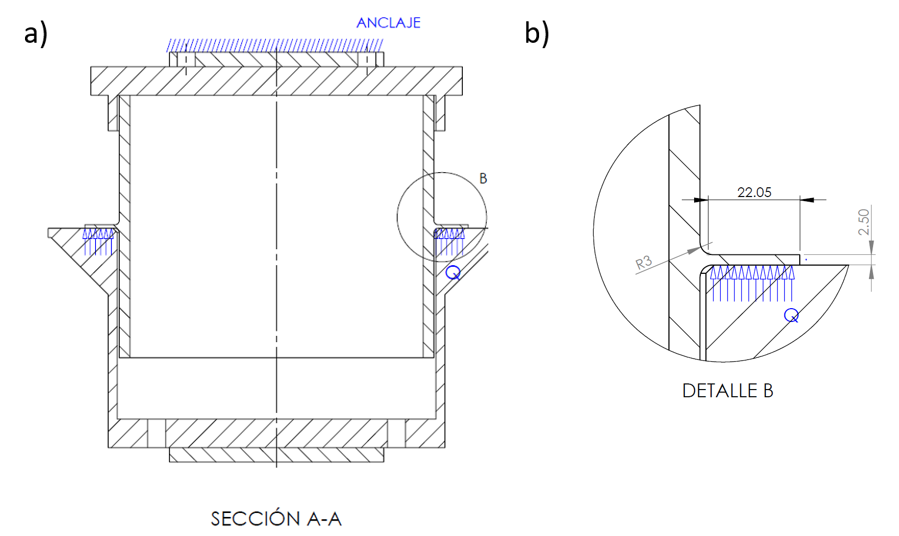 56
Resultados
57
Resultados
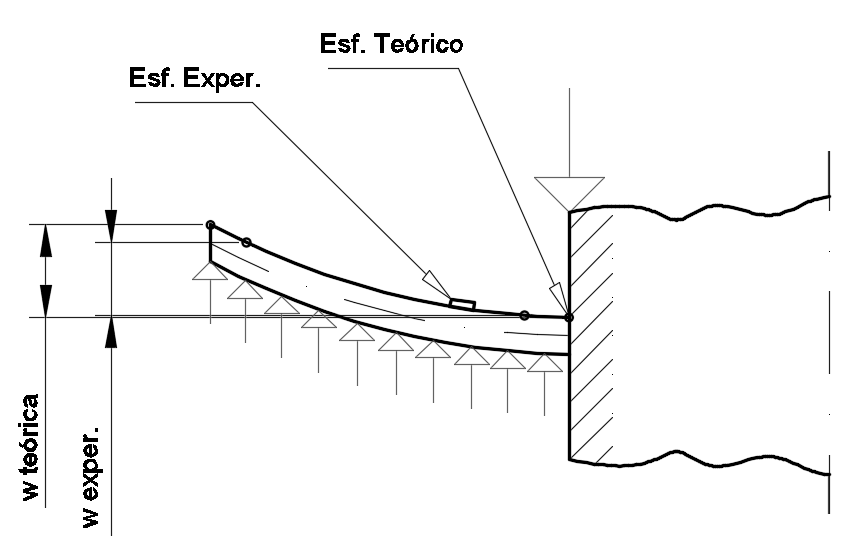 58
Retos en las Mediciones
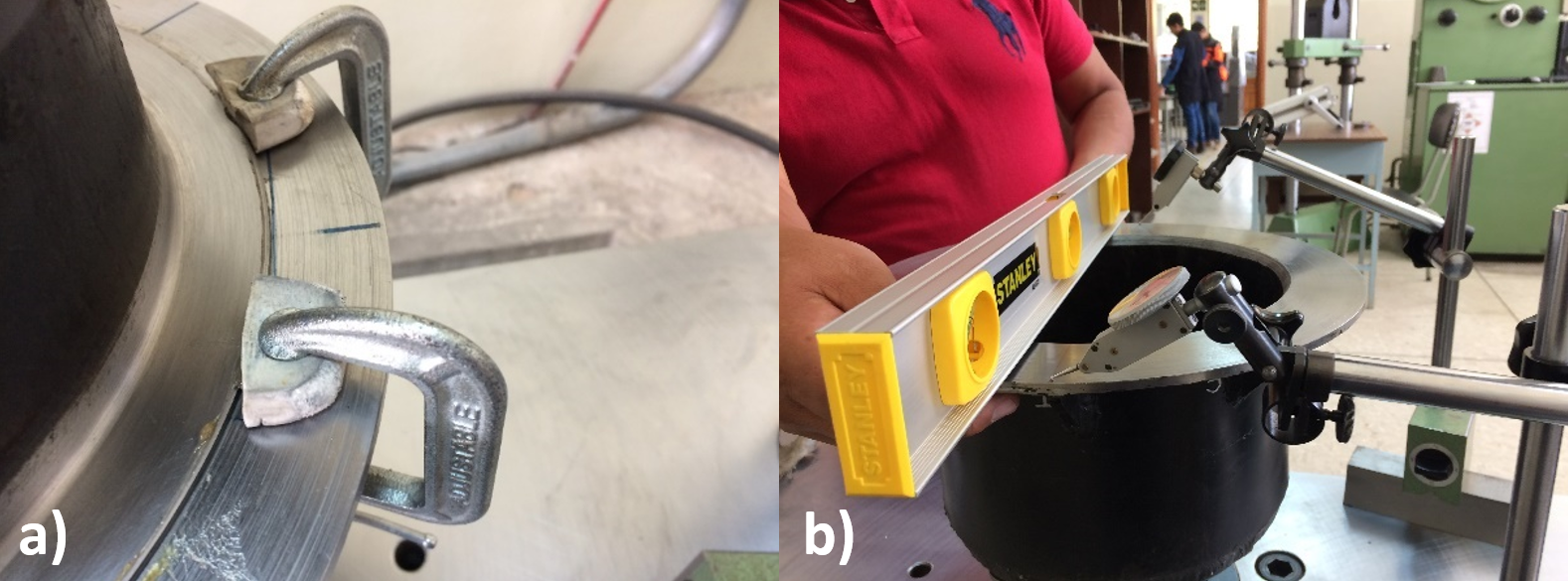 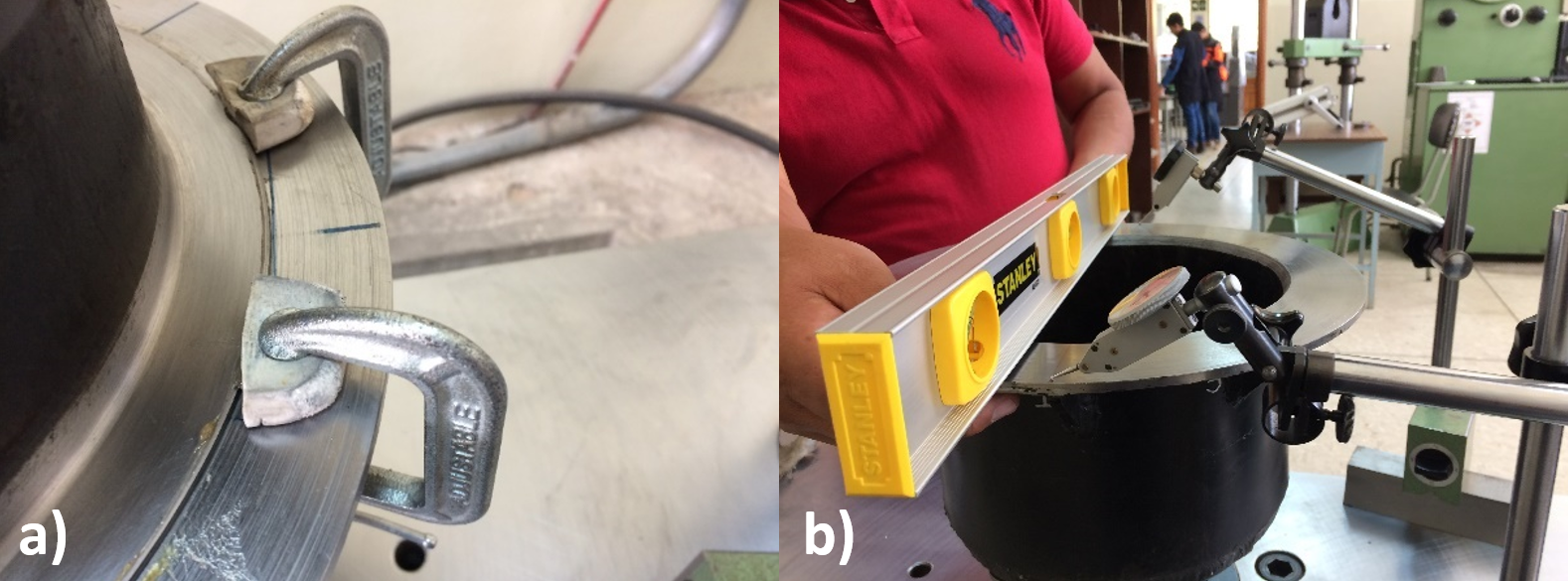 59
ANÁLISIS DE RESULTADOS
Validación de coeficientes por los modelos teórico y computacional
60
Validación de coeficientes por los modelos teórico y computacional
61
Resultados de los modelos teórico, computacional y experimental en un punto de la placa circular anular
Resultados Experimentales en la Posición Radial de la Instrumentación
Resultados Analíticos en la Posición Radial de la Instrumentación
62
Resultados de los modelos teórico, computacional y experimental en un punto de la placa circular anular
Resultados por FEM en la Posición Radial de la Instrumentación
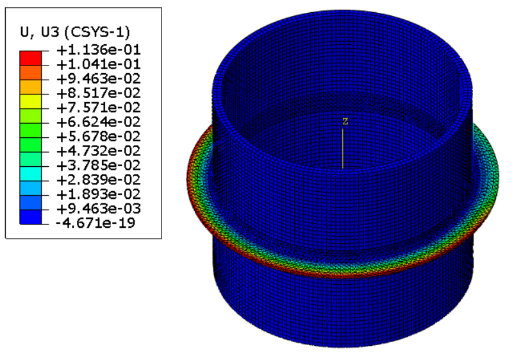 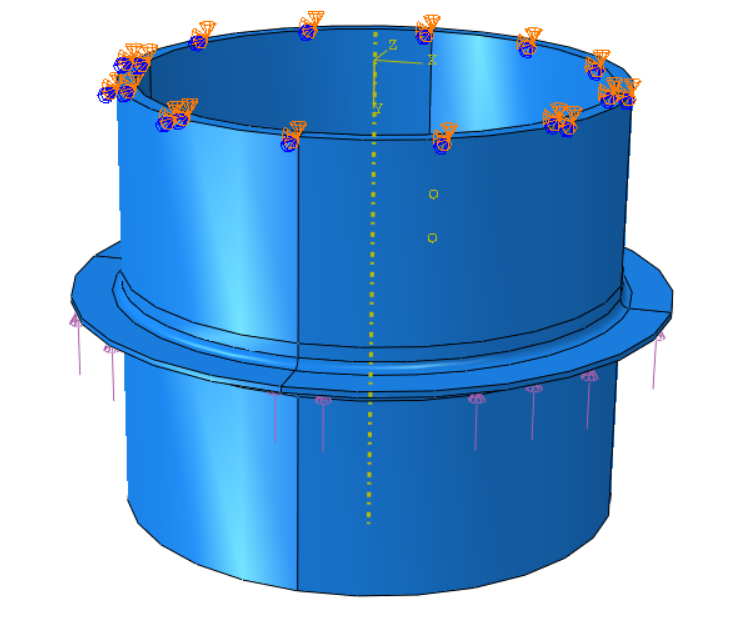 63
Resultados de los modelos teórico, computacional y experimental en un punto de la placa circular anular
Comparaciones de los modelos teórico, experimental y computacional en la posición de la instrumentación de las probetas
64
Resultados de los modelos teórico, computacional y experimental en un punto de la placa circular anular
Comparaciones de los modelos teórico, experimental y computacional en la posición de la instrumentación de las probetas
65
Resultados de los modelos teórico, computacional y experimental en un punto de la placa circular anular
Comparaciones de los modelos teórico, experimental y computacional en la posición de la instrumentación de las probetas
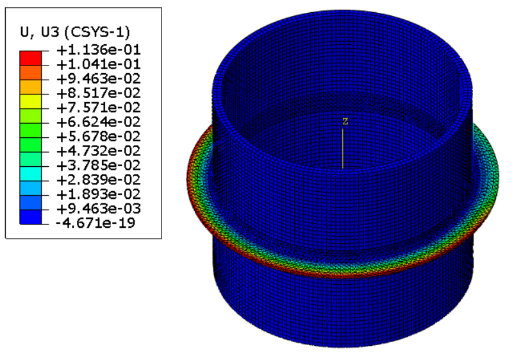 66
Resultados de los modelos teórico, computacional y experimental en un punto de la placa circular anular
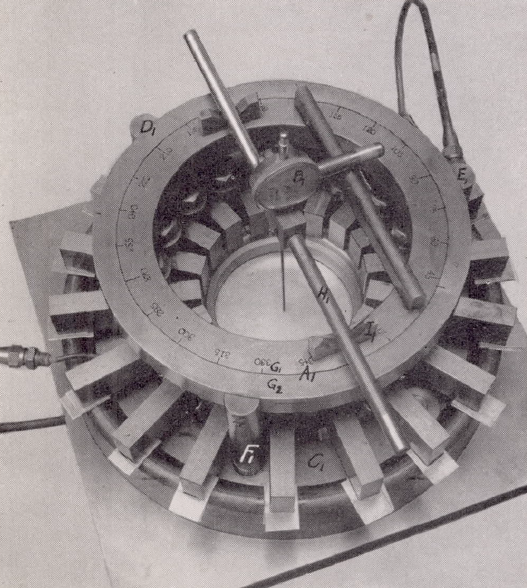 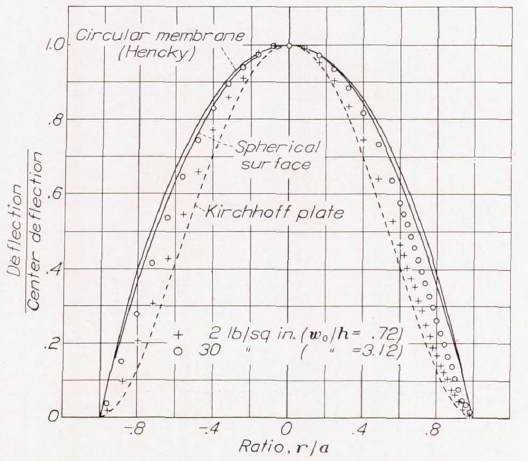 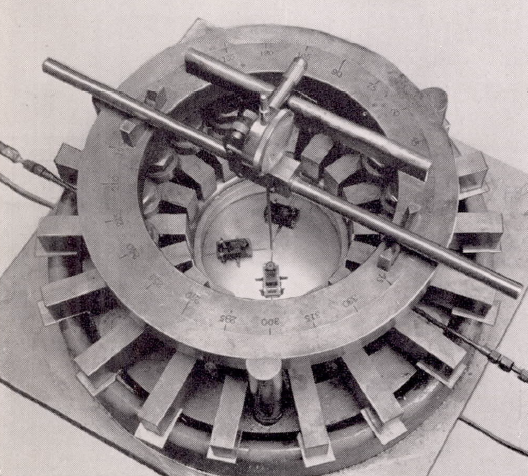 Fuente: (McPherson, Ramberg, & Levy, 1942)
67
CONCLUSIONES
Se determinó y validó nuevos coeficientes para el análisis de esfuerzos en placas circulares isotrópicas con cargas simétricas cuando la relación a/b=1.05,1.10,1.15,y 1.20. Dichos coeficientes fueron desarrollados por las ecuaciones de gobierno para cada caso en especial, analizando las variables que influyen, como es el tipo de carga y las BCS.  Además, fueron validados dichos coeficientes, por los resultados obtenidos en las simulaciones numéricas realizadas en cada caso, en la que en cada uno se llegó a la convergencia utilizando el menor costo computacional.
68
CONCLUSIONES
Con el objetivo de optimizar el costo computacional y obtener soluciones confiables por FEM, se realiza una comparación de resultados obteniendo un coeficiente ya existente a/b=1.25, utilizando dos tipos de mallas: estructurada y libre, con un tamaño de elemento global y variante, respectivamente. Así como también el uso de 3 tipos de elementos finitos recomendados en éstas mallas. Se concluye que los parámetros computacionales más óptimos se dan en un mallado estructurado y libre (con d/e=4), al estar acompañado de un elemento finito bidimensional tipo cáscara (Shell) cuadrático. Adicionalmente, en éste análisis se determinó un número adimensional α=e/b, que indica la convergencia de las soluciones para un mallado libre.
69
CONCLUSIONES
Las simulaciones de los casos que poseen condiciones de borde de empotramiento presentaron un error mayor y una convergencia a la solución con más número de elementos, que los casos en donde la placa se encuentra simplemente apoyada en su borde. Este comportamiento se debe a que se presenta con mayor intensidad el estiramiento del plano medio de la placa, al producirse la flexión se reduce la circunferencia exterior o interior (dependiendo el caso). La teoría desprecia totalmente este comportamiento si la deflexión es inferior al 10% de su espesor, sin embargo, mencionado comportamiento existe, por lo que al hacer la comparación con FEM se ve claramente una diferencia en sus resultados.
70
CONCLUSIONES
Se realizó un ensayo de manera experimental, para el caso de estudio 3, con a/b=1.2. Los resultados experimentales se vieron afectados principalmente por la variación en la posición de la instrumentación que generaron grandes cambios en los esfuerzos. Este comportamiento se produjo principalmente en las holguras y juegos existentes entre los componentes, en un área pequeña de análisis establecida por la relación a/b mencionada. Por lo tanto, realizar una comparación de los coeficientes k y k_1 no era muy conveniente. Sin embargo, éstos resultados se compararon con los modelos teórico y computacional. Se concluye que el modelo FEM y teórico responden muy bien al comportamiento de la placa, al tener errores considerables. Mientras que, el modelo experimental bajo el plan de experimento, no se asemejó a las consideraciones ideales que exige la teoría, por tanto, sus errores no son admisibles.
71
CONCLUSIONES
Los nuevos coeficientes obtenidos, colaboran al diseño óptimo de placas circulares anulares bajo cargas axisimétricas. Las placas circulares se usan ampliamente en muchas aplicaciones de ingeniería como sujeción de tubería para el transporte de fluidos, recipientes a presión, sujeción de piezas de trabajo, placas anulares de anclaje embebidas en hormigón, estructuras metálicas, entre otros y al utilizar los nuevos coeficientes se puede determinar un diseño más aproximado a la realidad, optimizando costos y recursos al reducir el tamaño de la placa circular. Esto permite que los diseños industriales sean más eficientes e indirectamente se colabora con la disminución del impacto ambiental, debido a la reducción en insumos y materiales de acero.
72
RECOMENDACIONES
El uso de un software matemático que resuelve ecuaciones diferenciales es de gran ayuda para el investigador en la comprobación y generación de sus resultados.
Se observó que la calibración de equipos e instrumentos de medida es esencial, ya que una pequeña variación en las medidas genera grandes diferencias en las tensiones en la probeta.
Se requiere el uso de procesos de manufactura más precisos en la fabricación de las probetas, reduciendo así, las variables a controlar por defectos de geometría en todos los componentes usados.
Se recomienda el uso de una instrumentación más adecuada, en lo posible, la más pequeña para reducir la distancia de separación radial entre ésta, y el borde que incide mayores esfuerzos.
73
GRACIAS POR SU ATENCIÓN
74